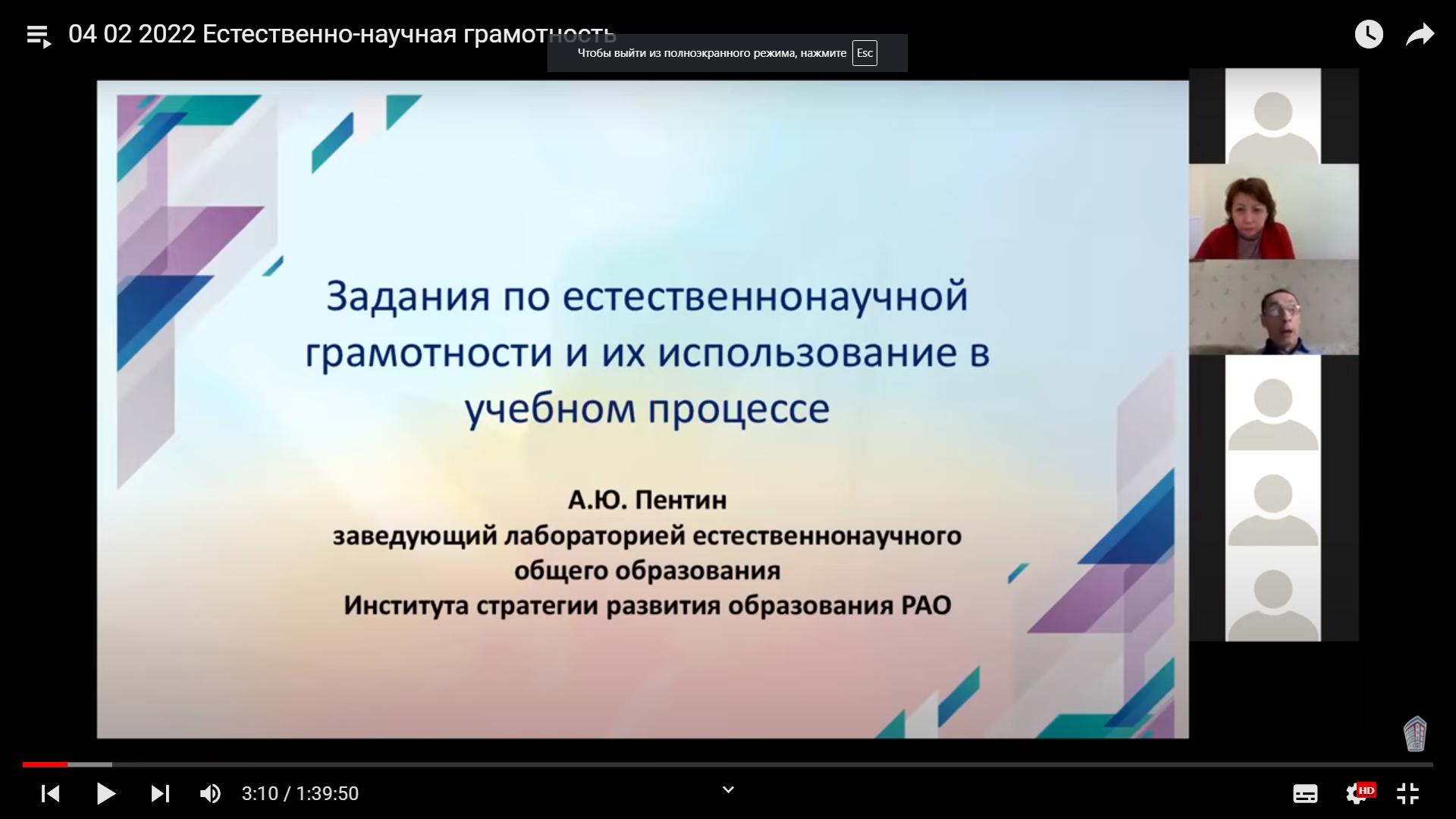 Доцент кафедры ЕМД ТОГИРРО, к.б.н. - Ионина Н.Г.
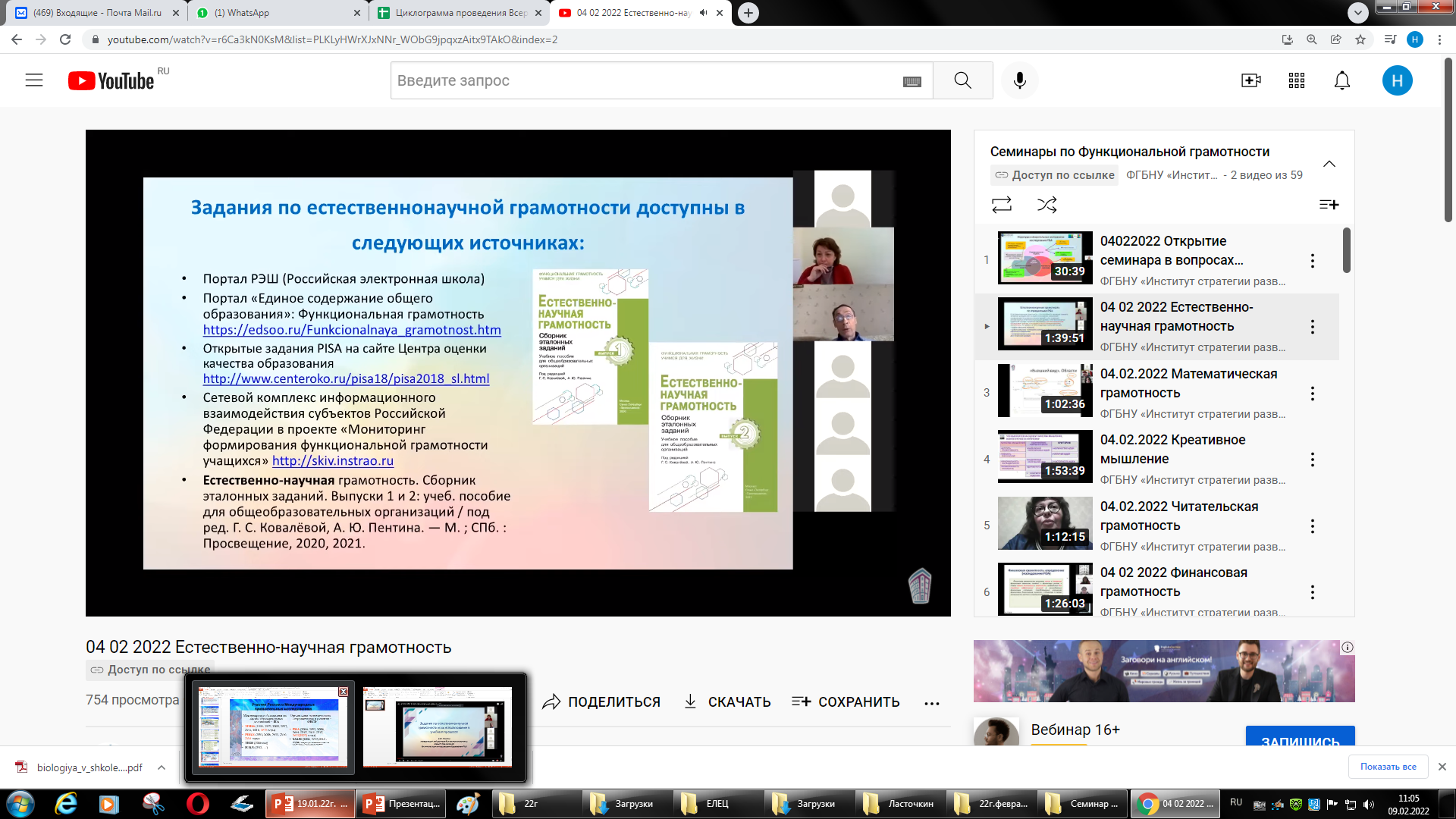 https://edsoo.ru/Funkcionalnaya_gramotnost.htm  http://www.centeroko.ru/,https://fipi.ru/otkrytyy-bank-zadaniy-dlya-otsenki-yestestvennonauchnoy-gramotnosti , http://skiv.instrao.ru/bank-zadaniy/
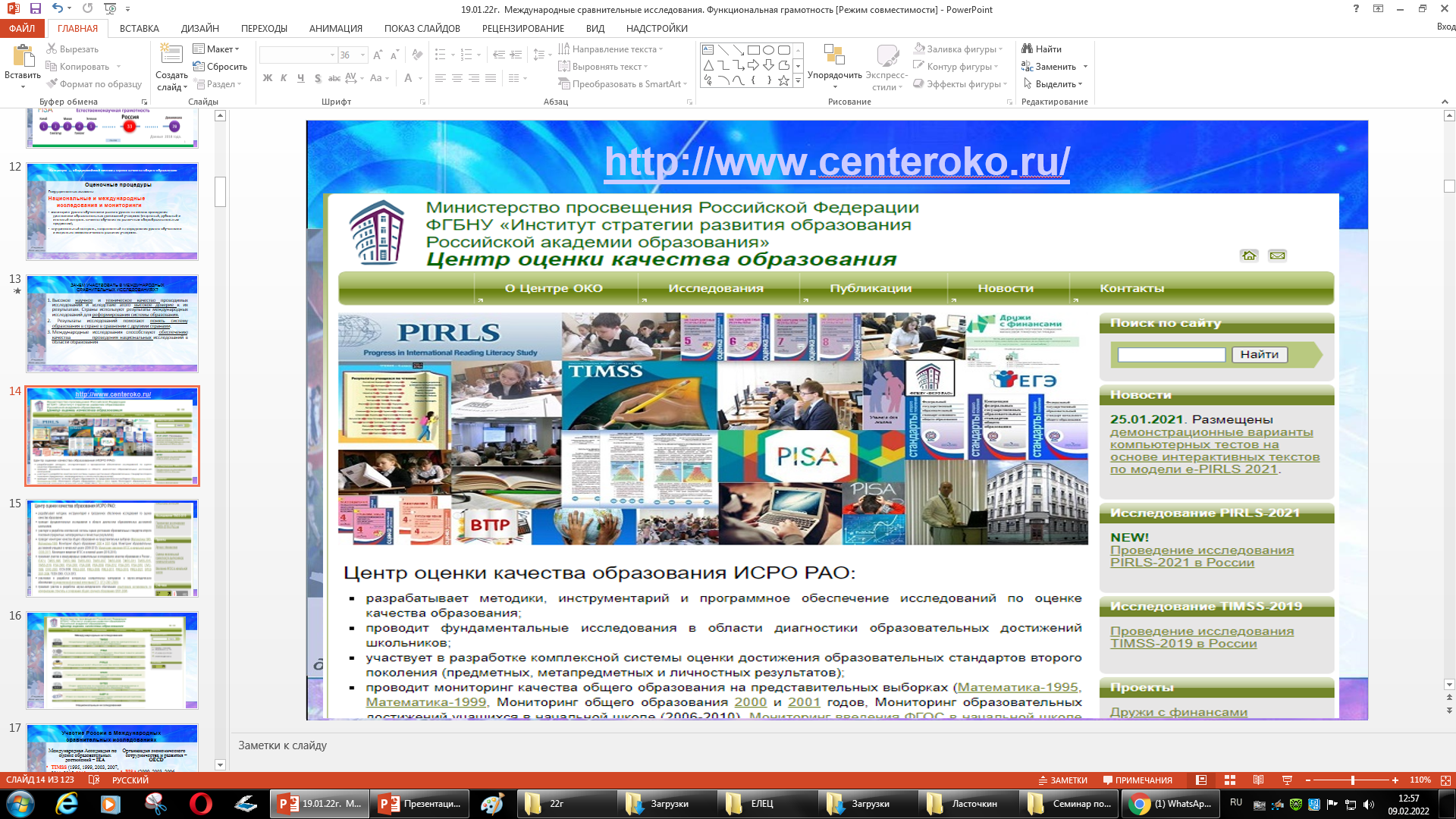 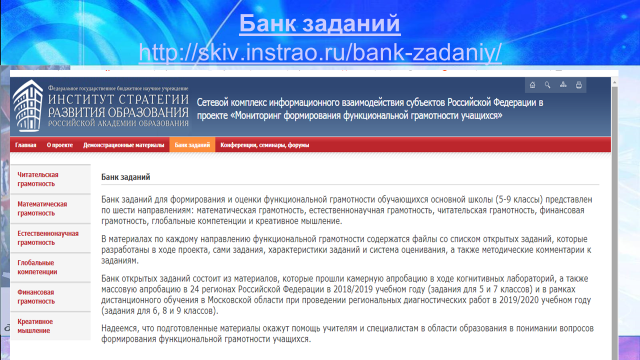 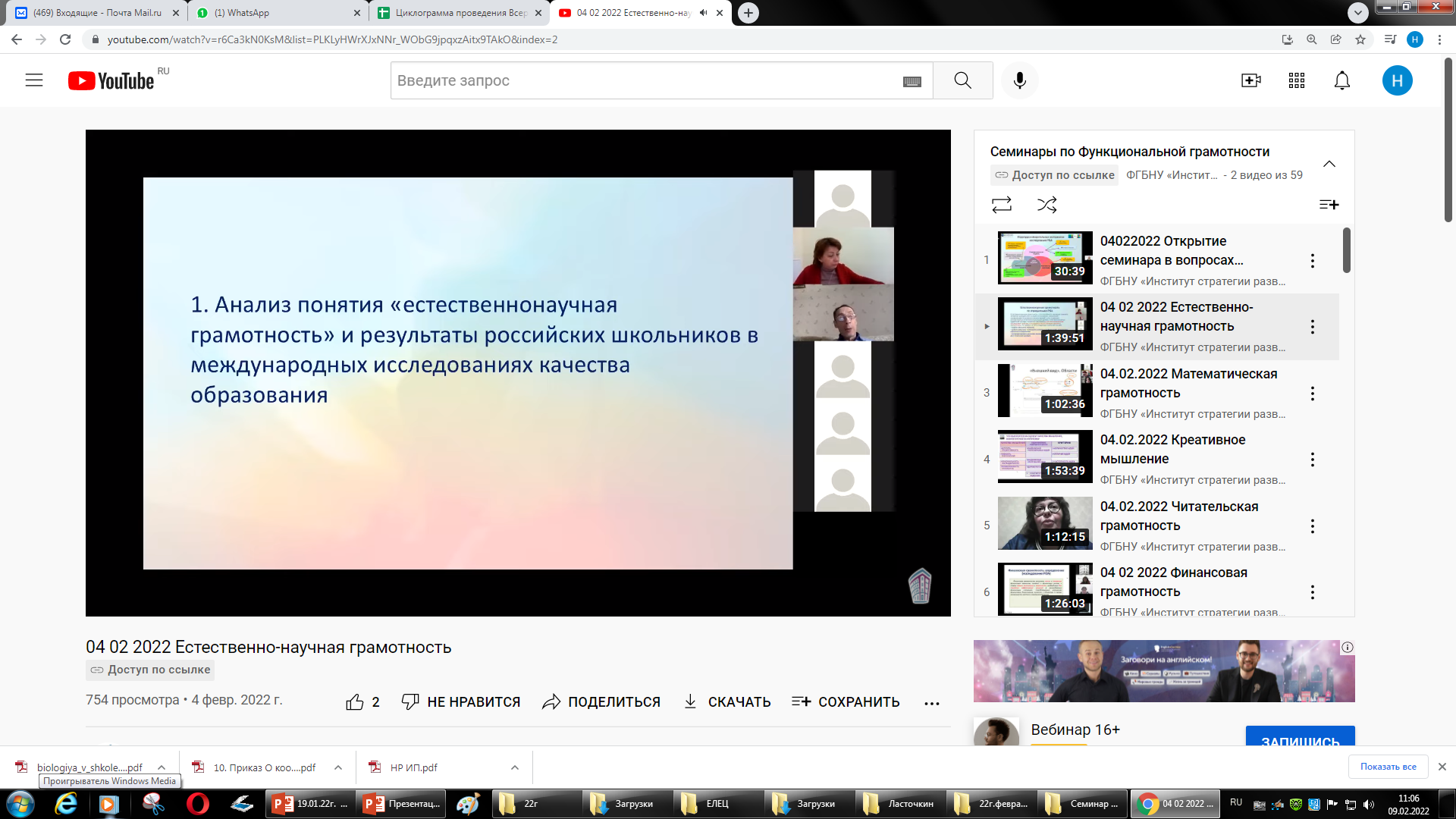 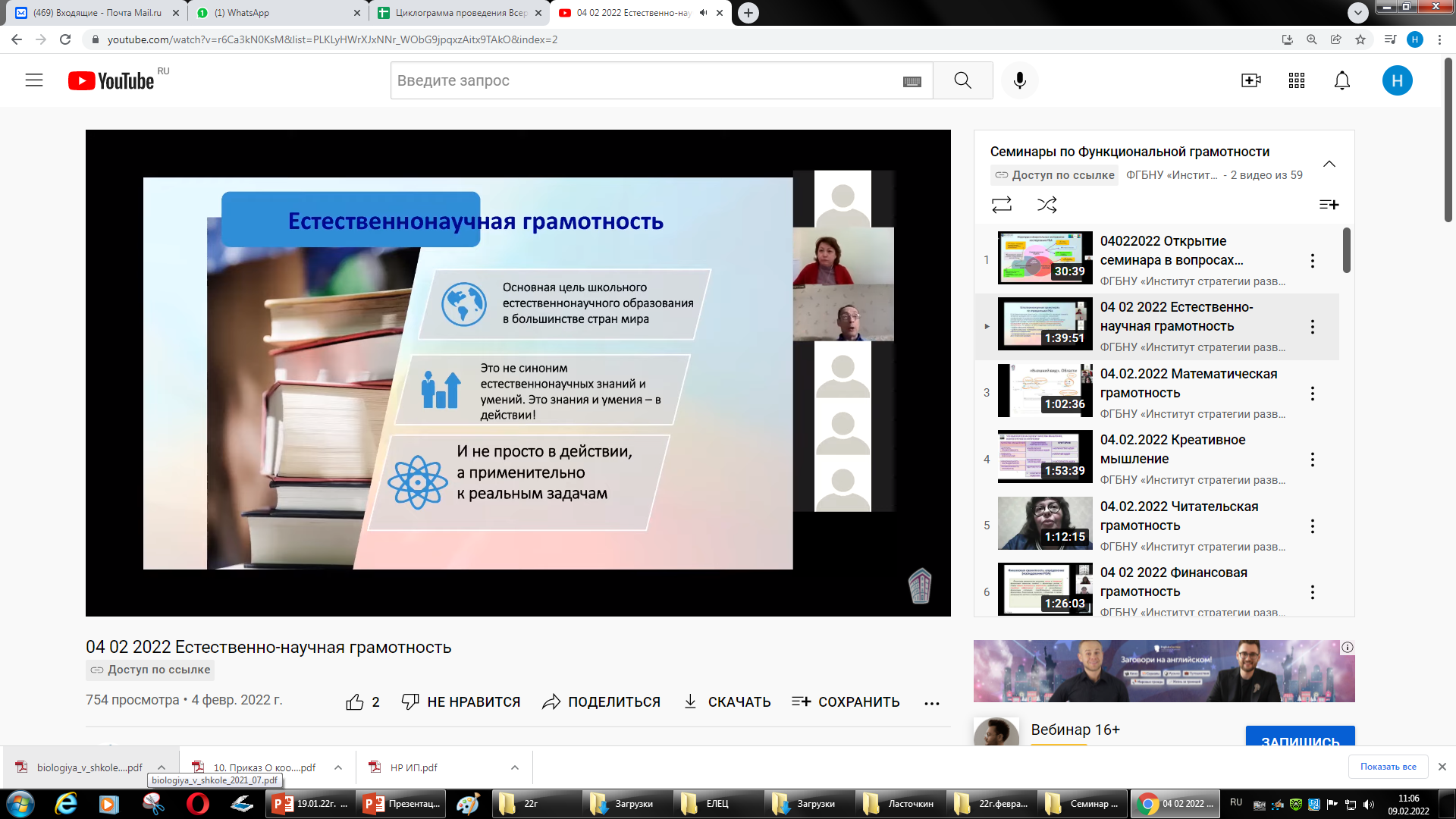 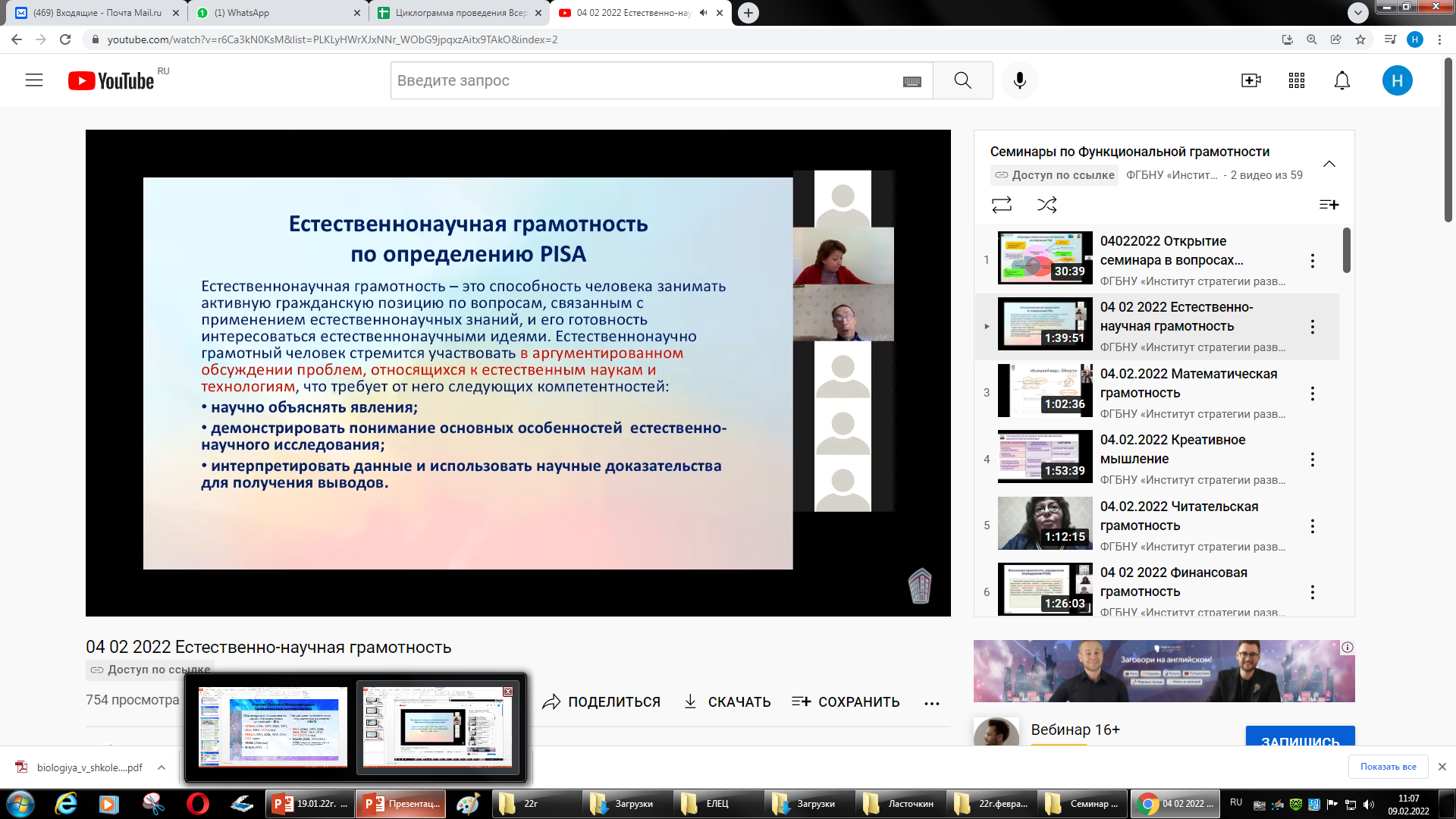 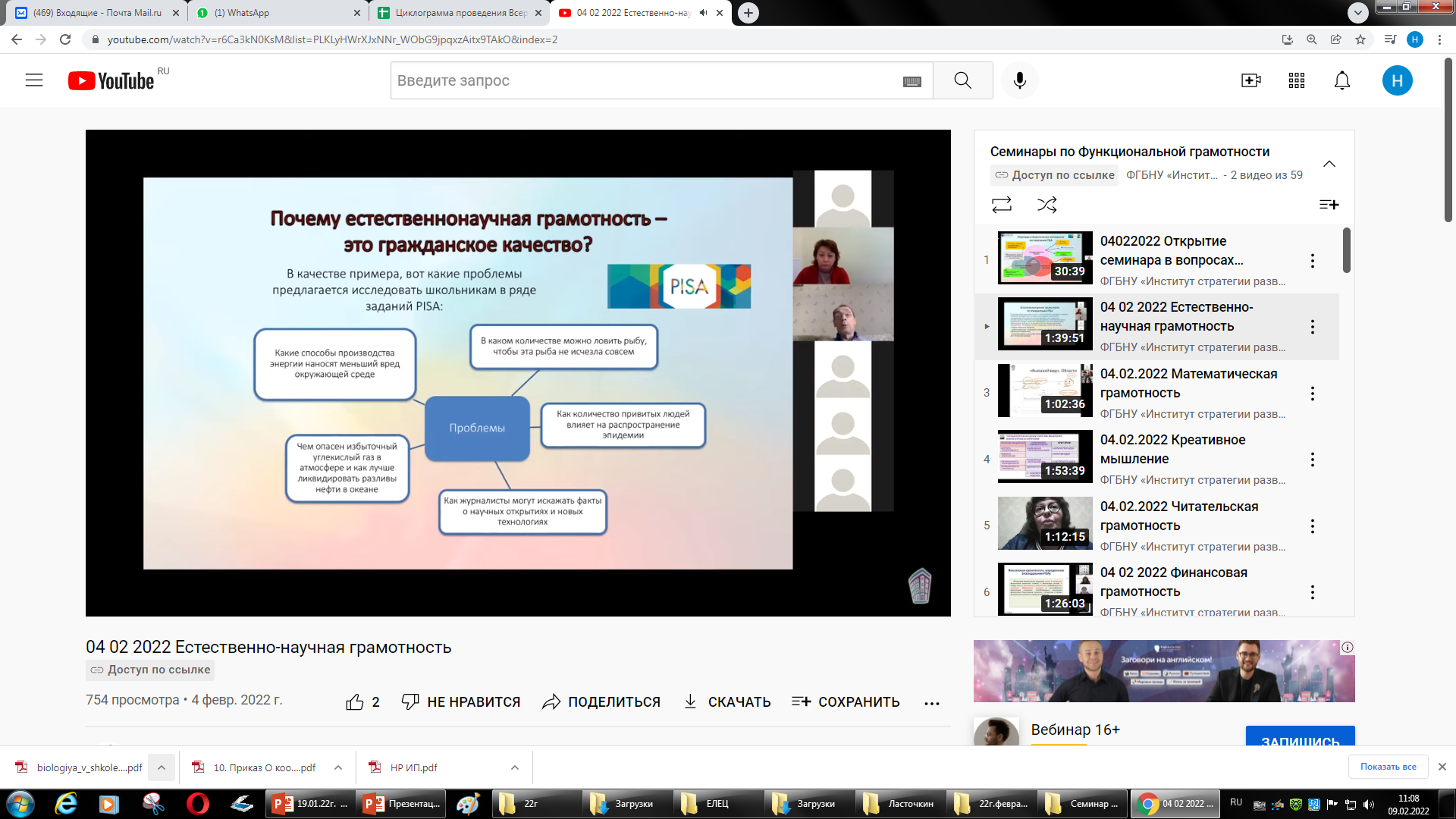 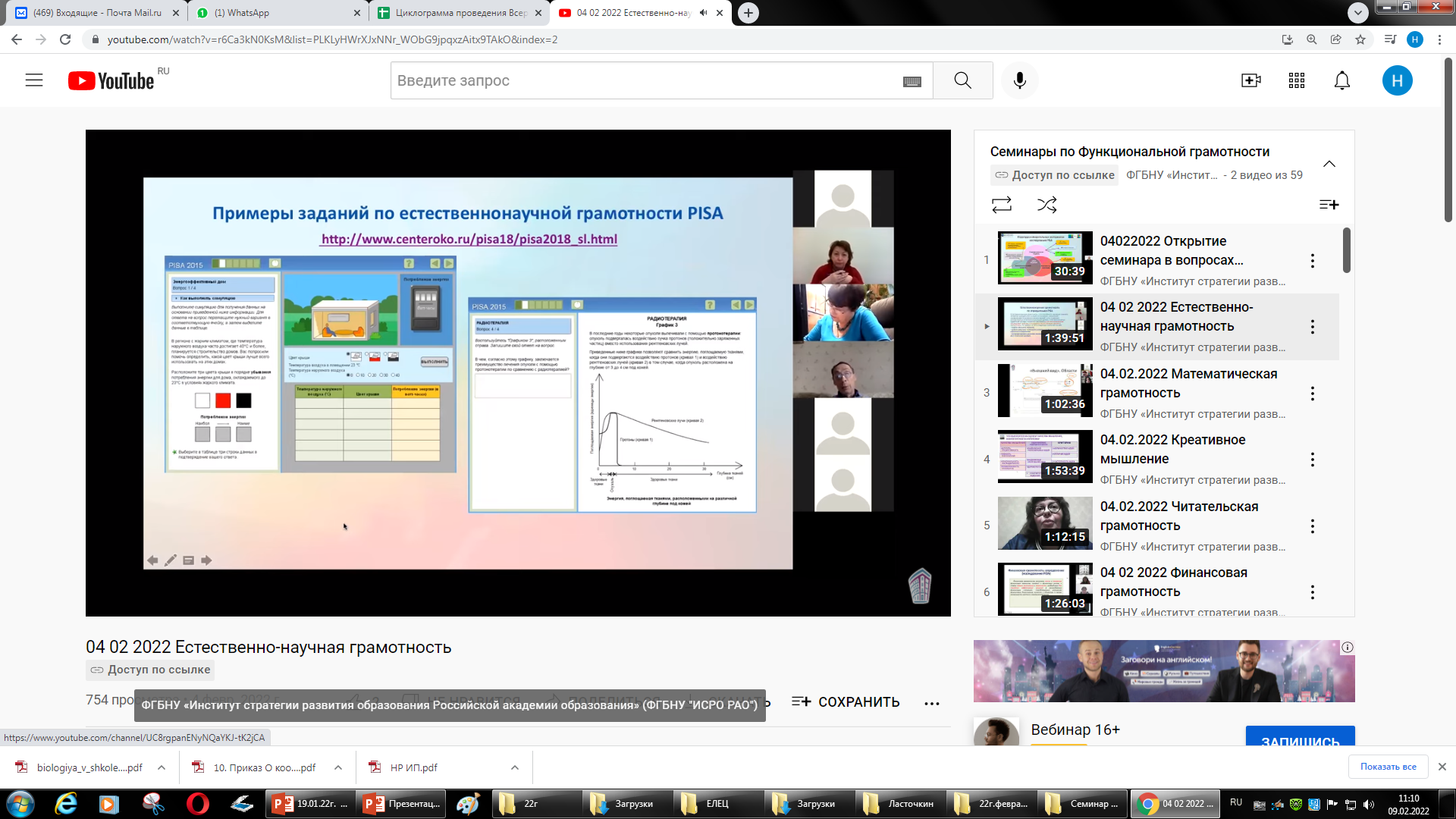 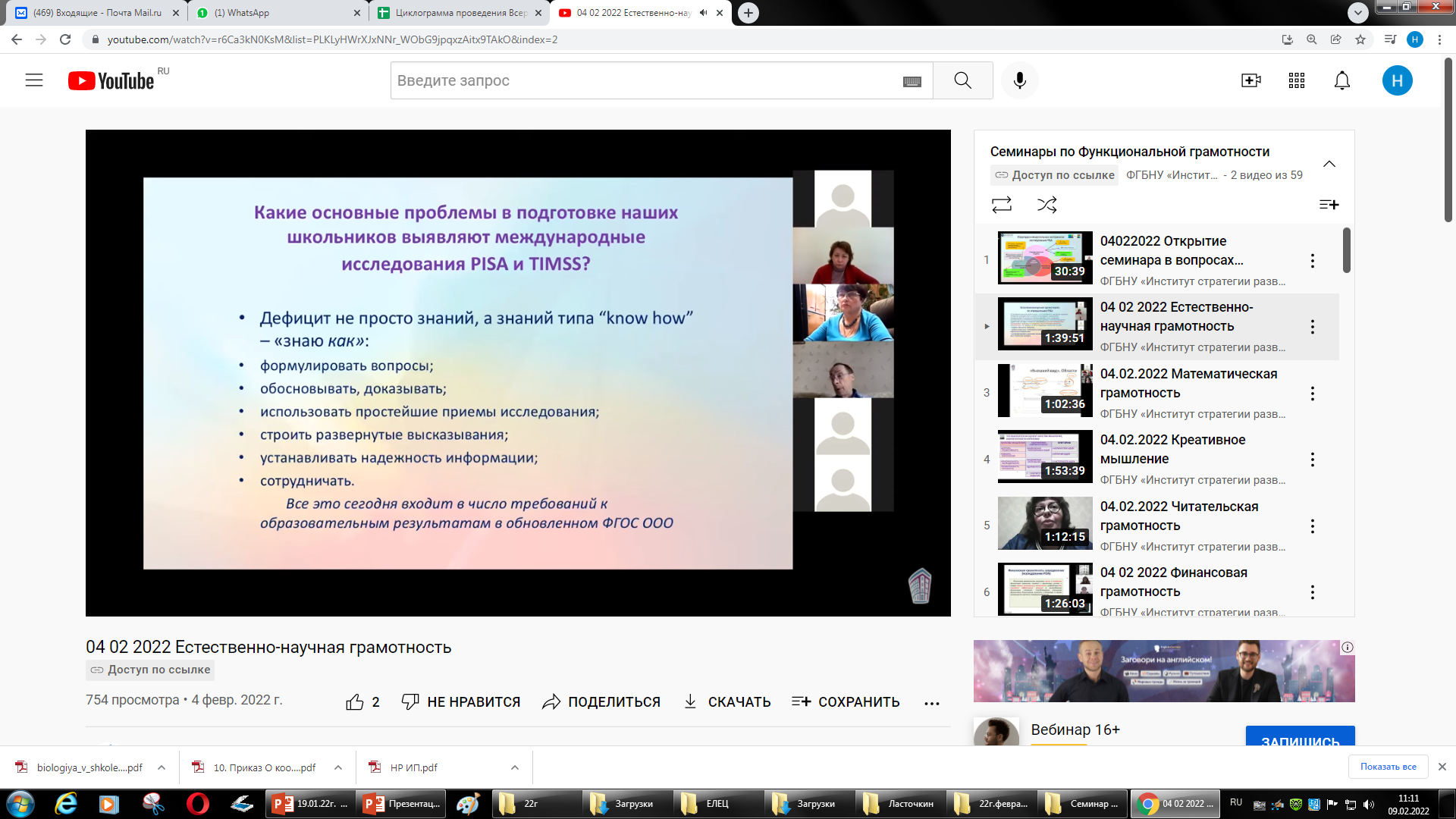 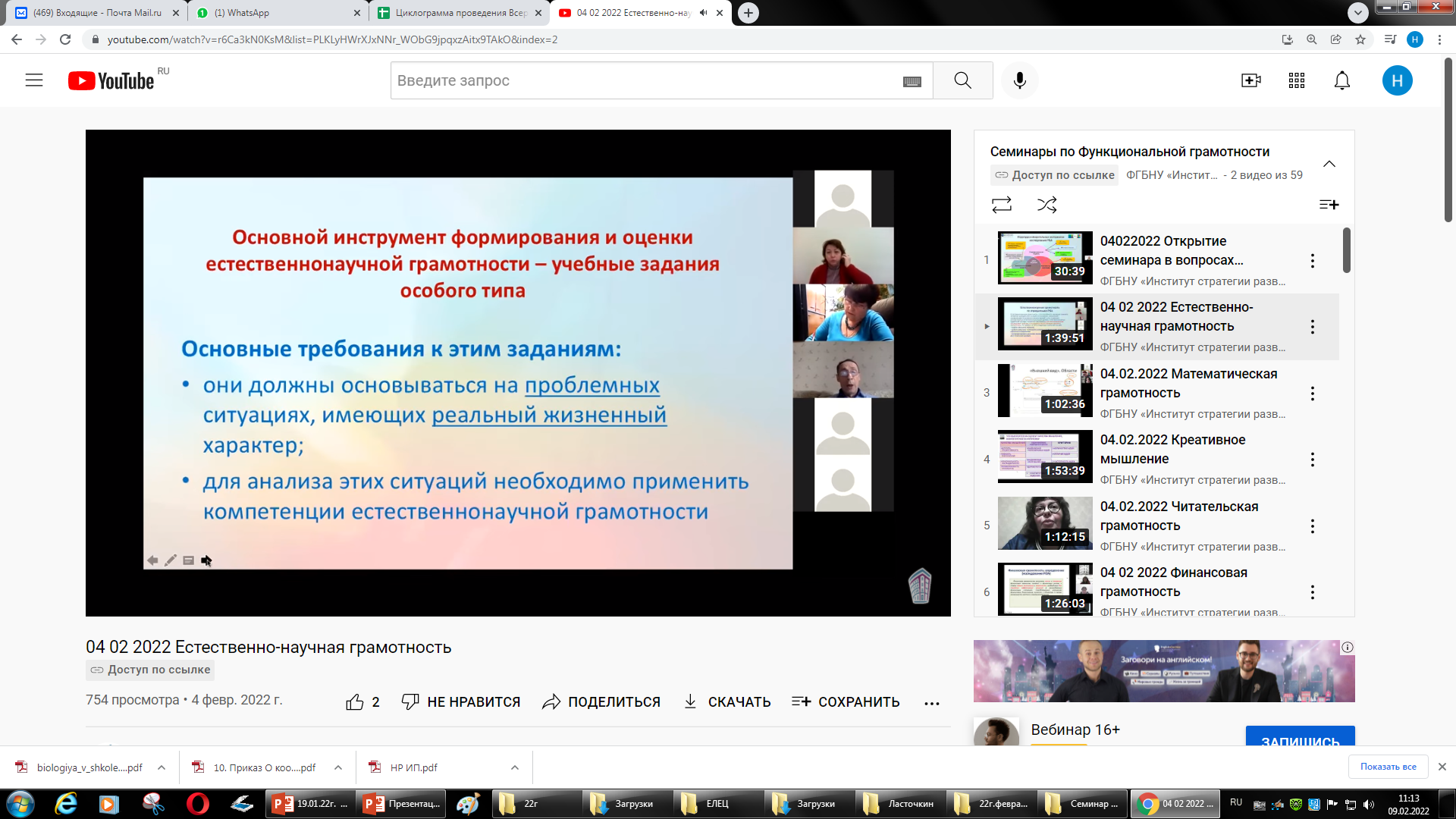 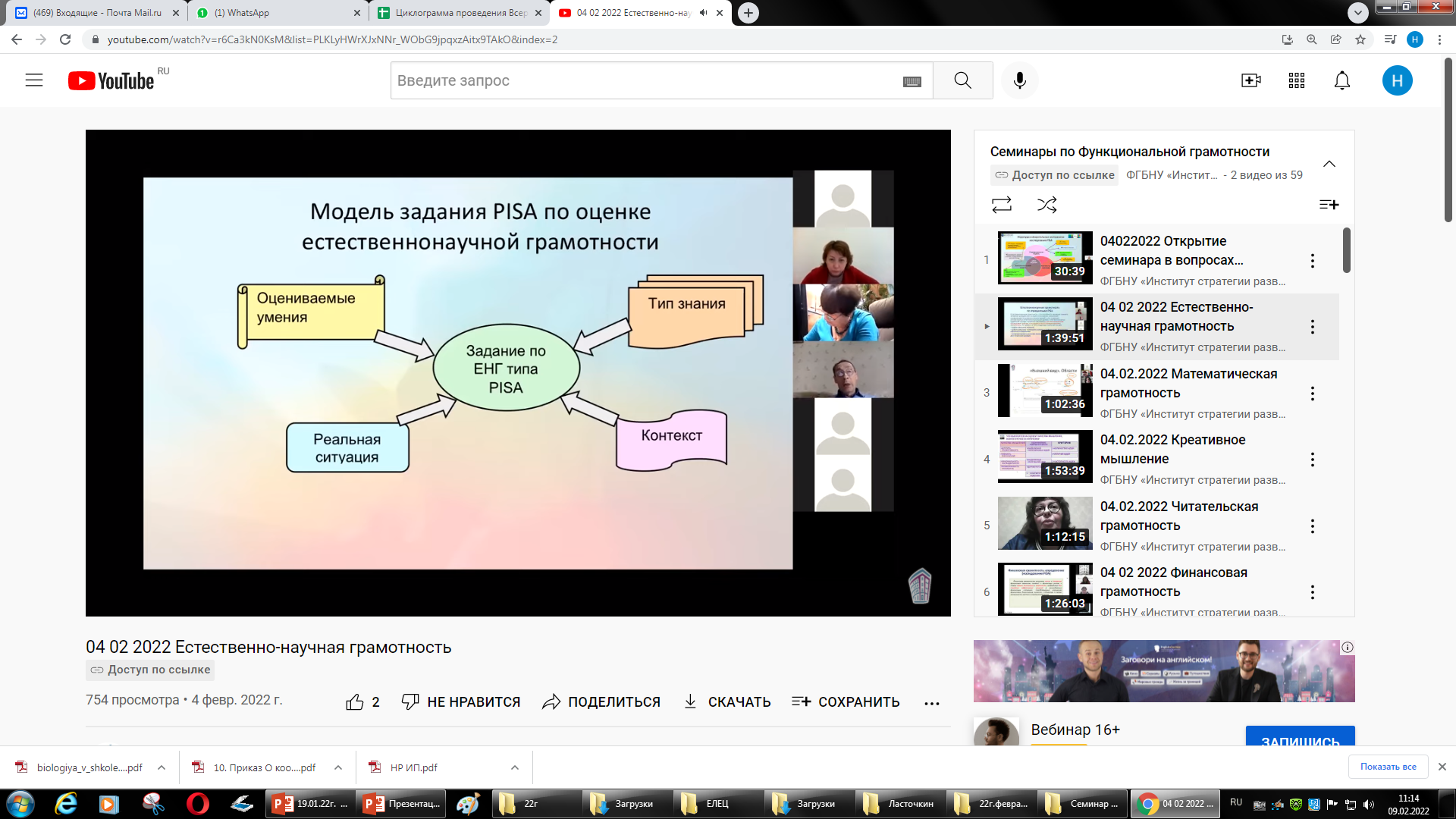 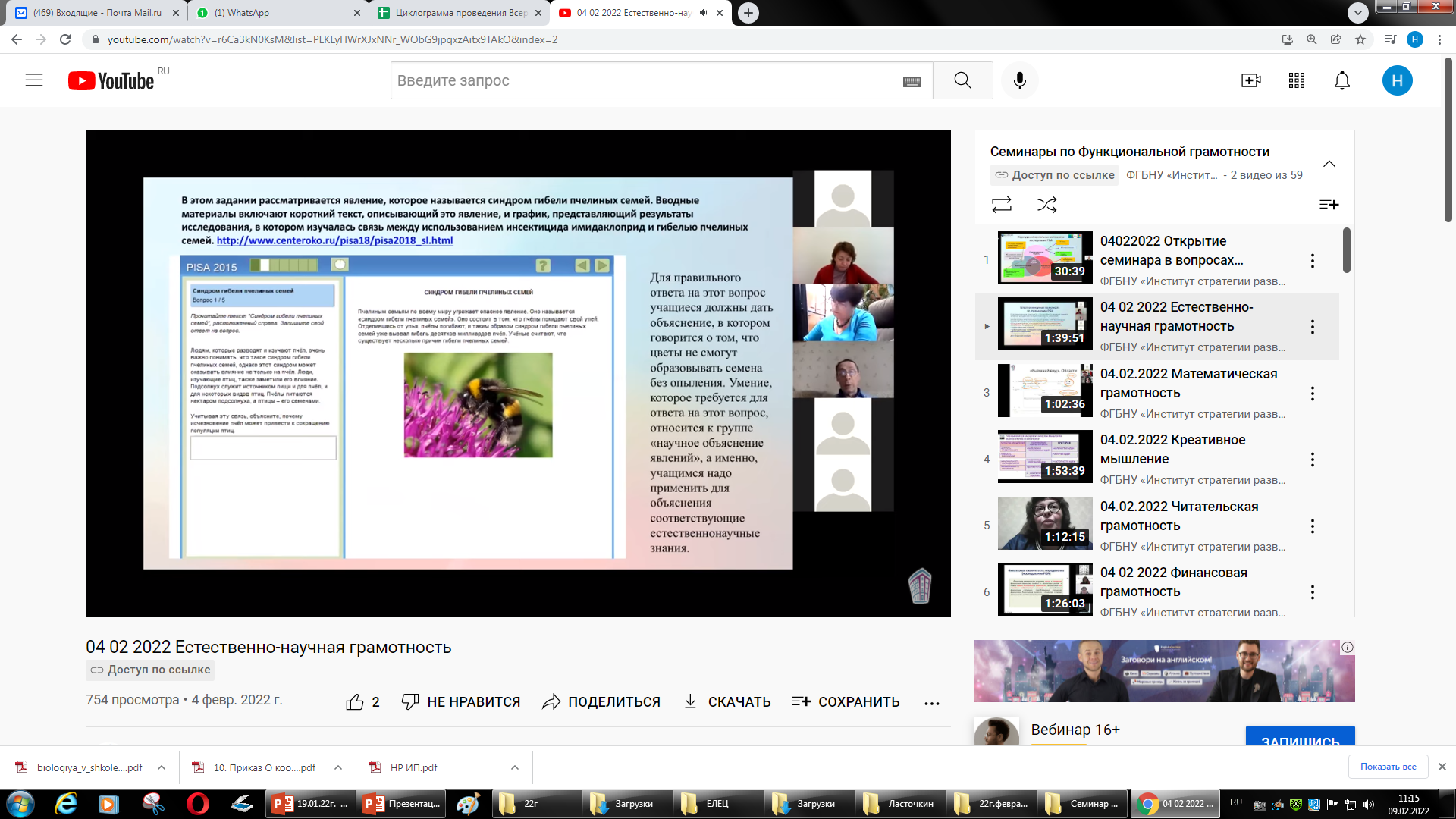 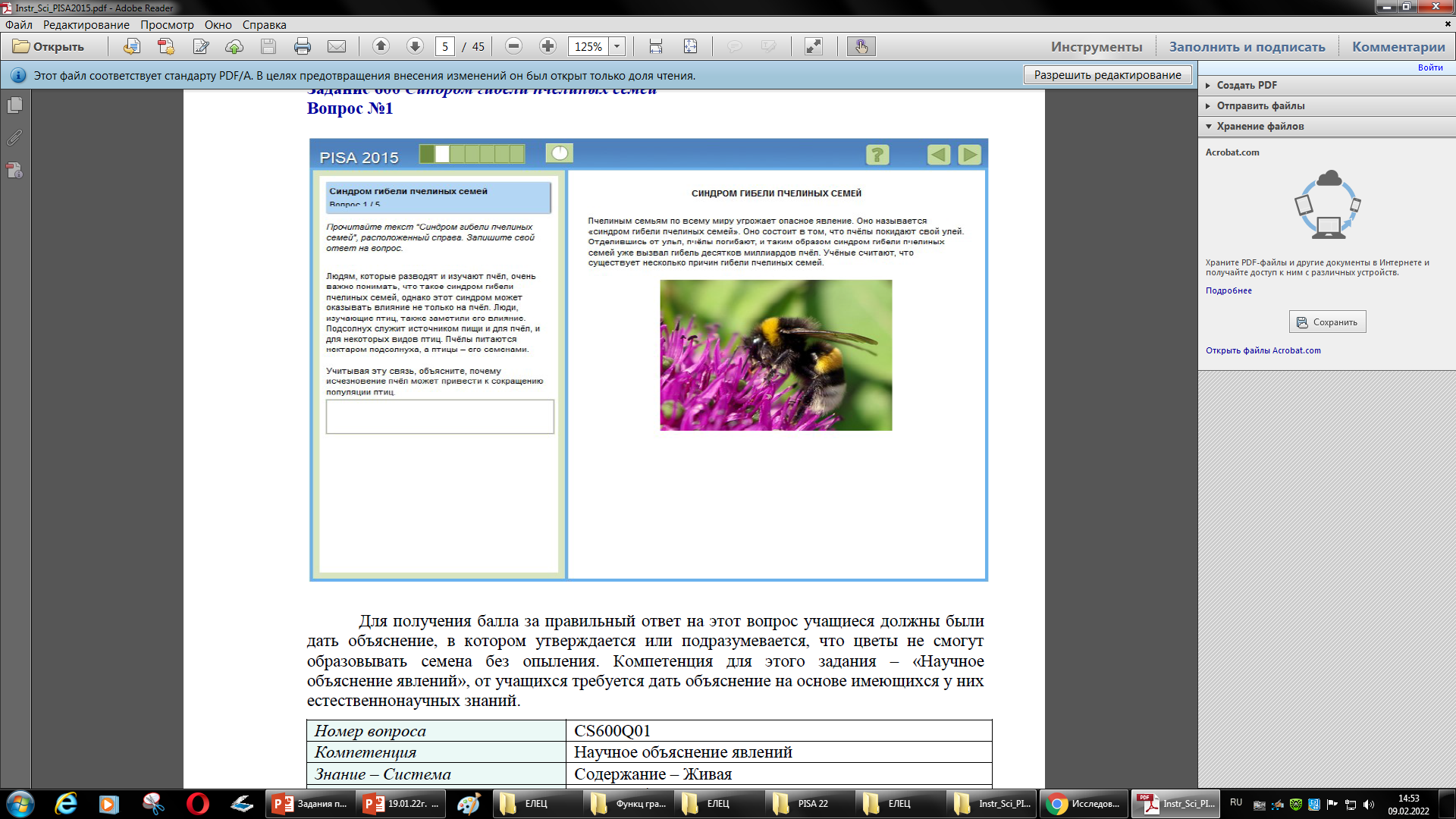 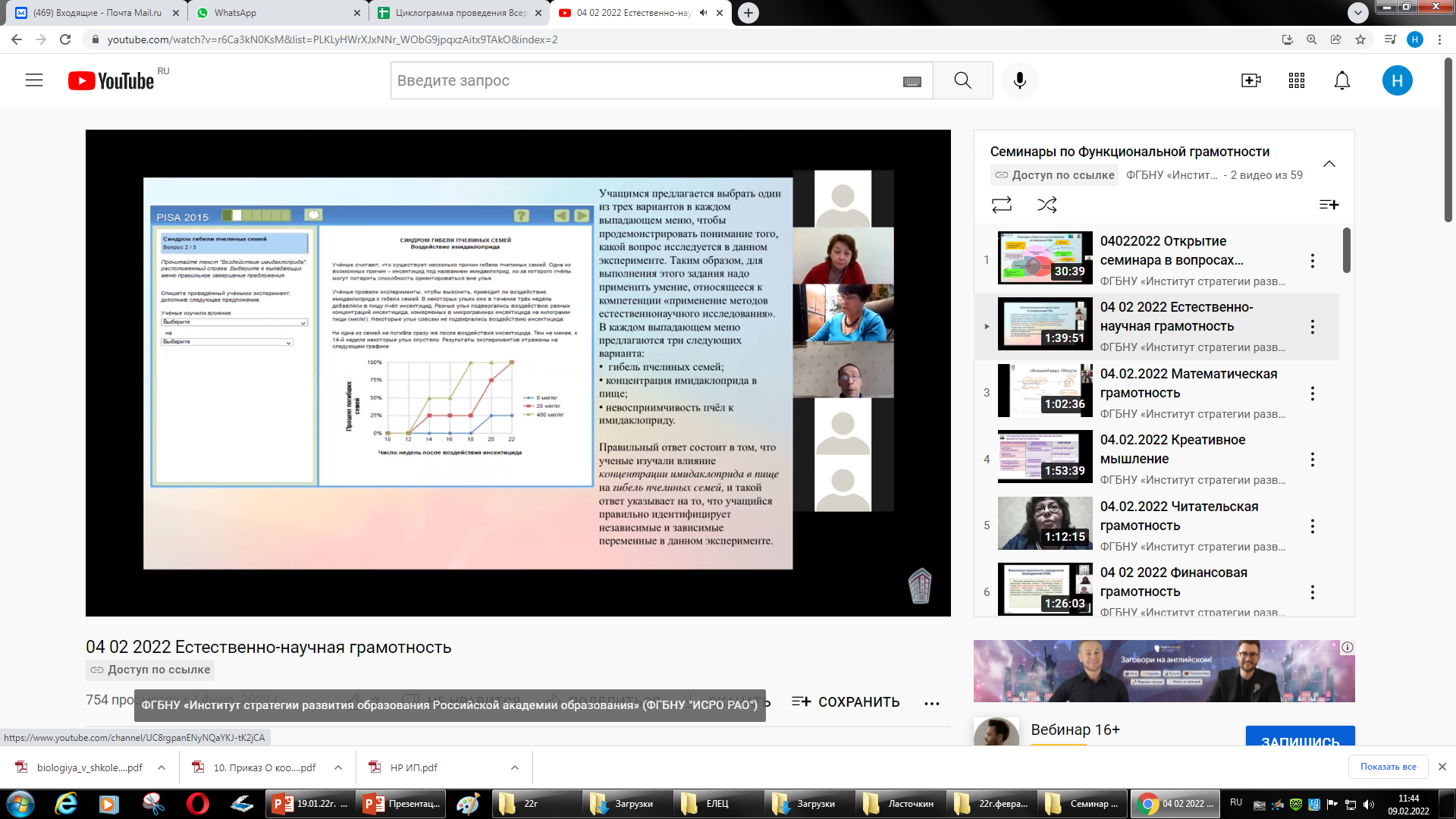 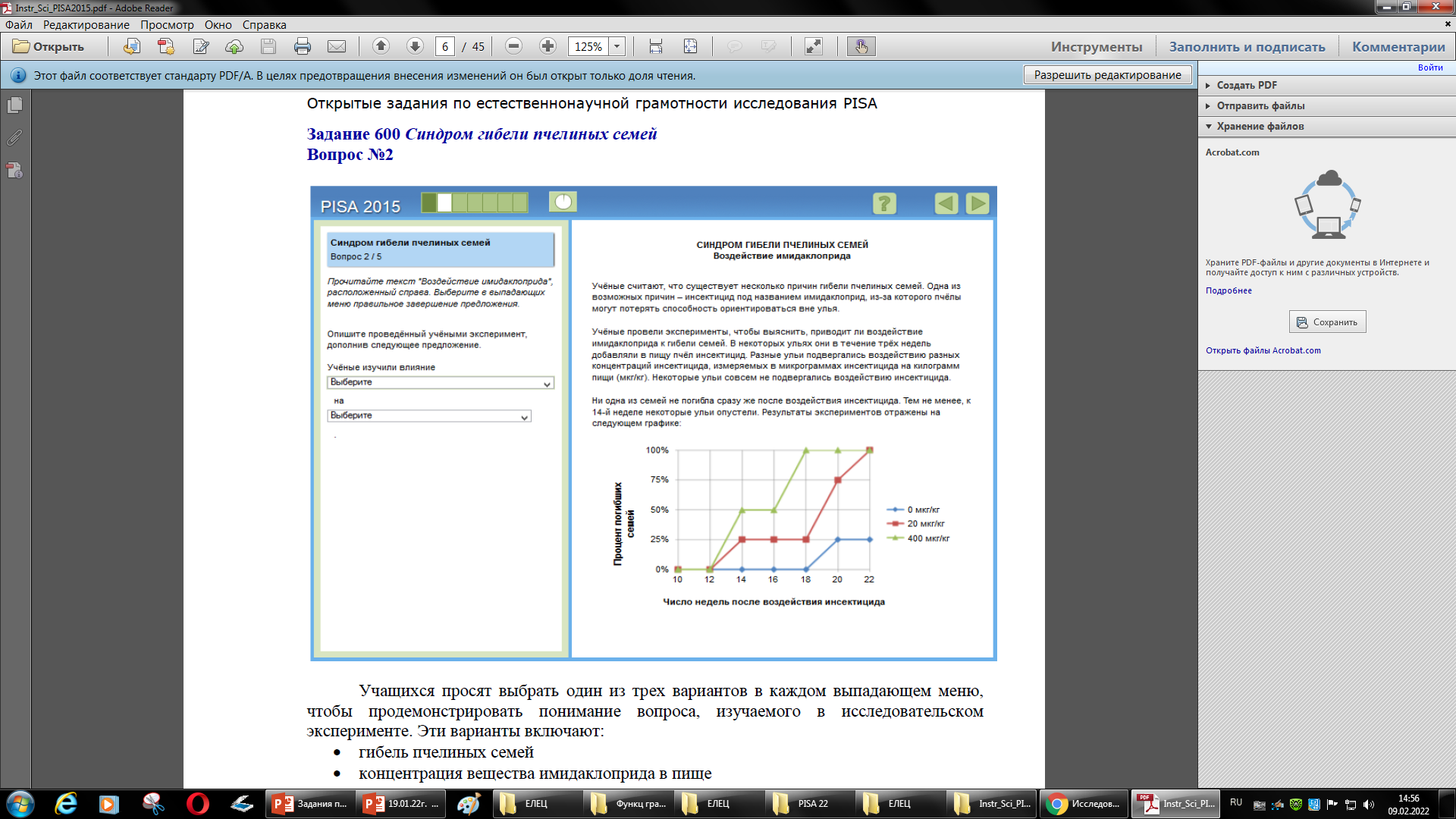 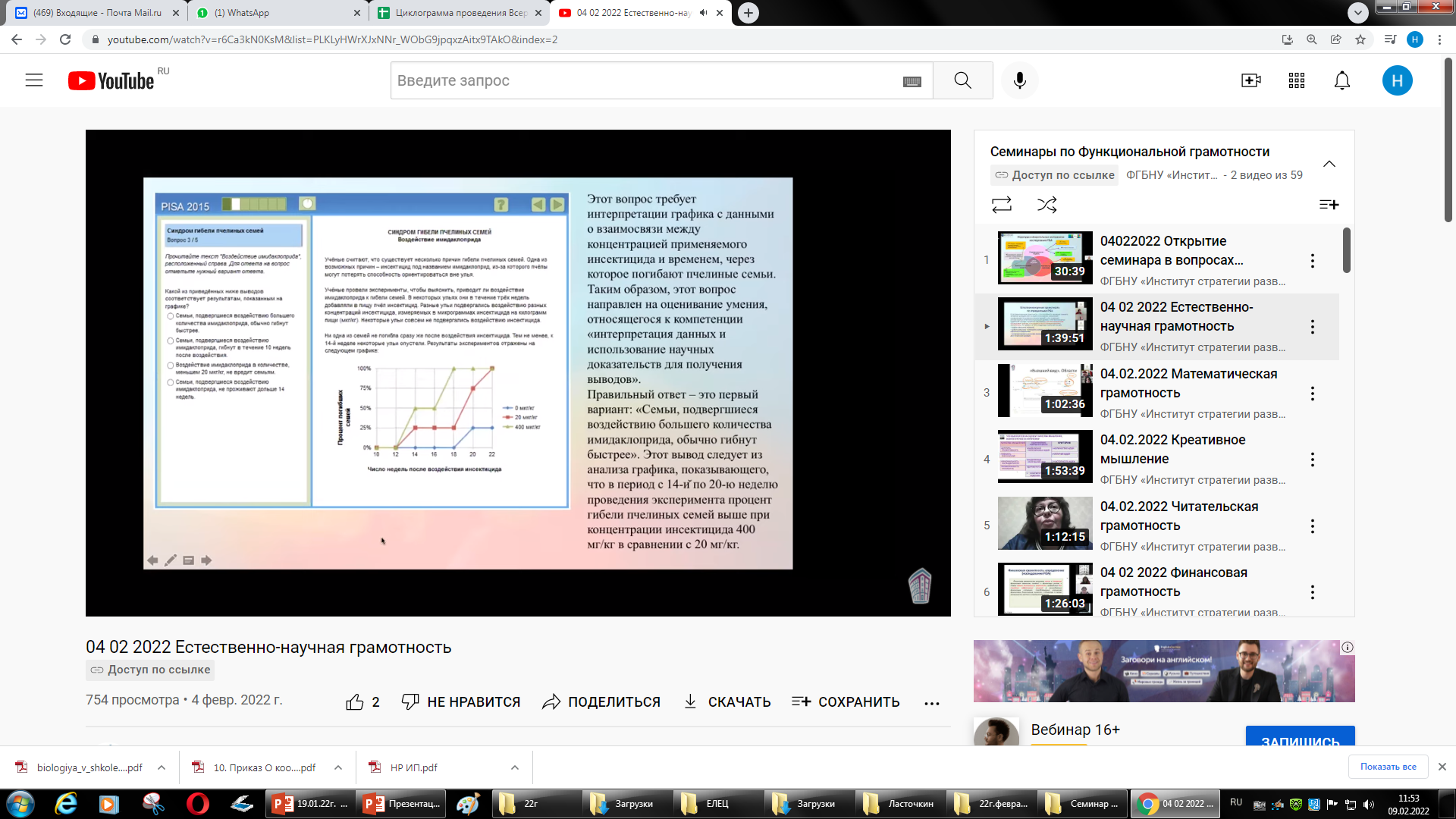 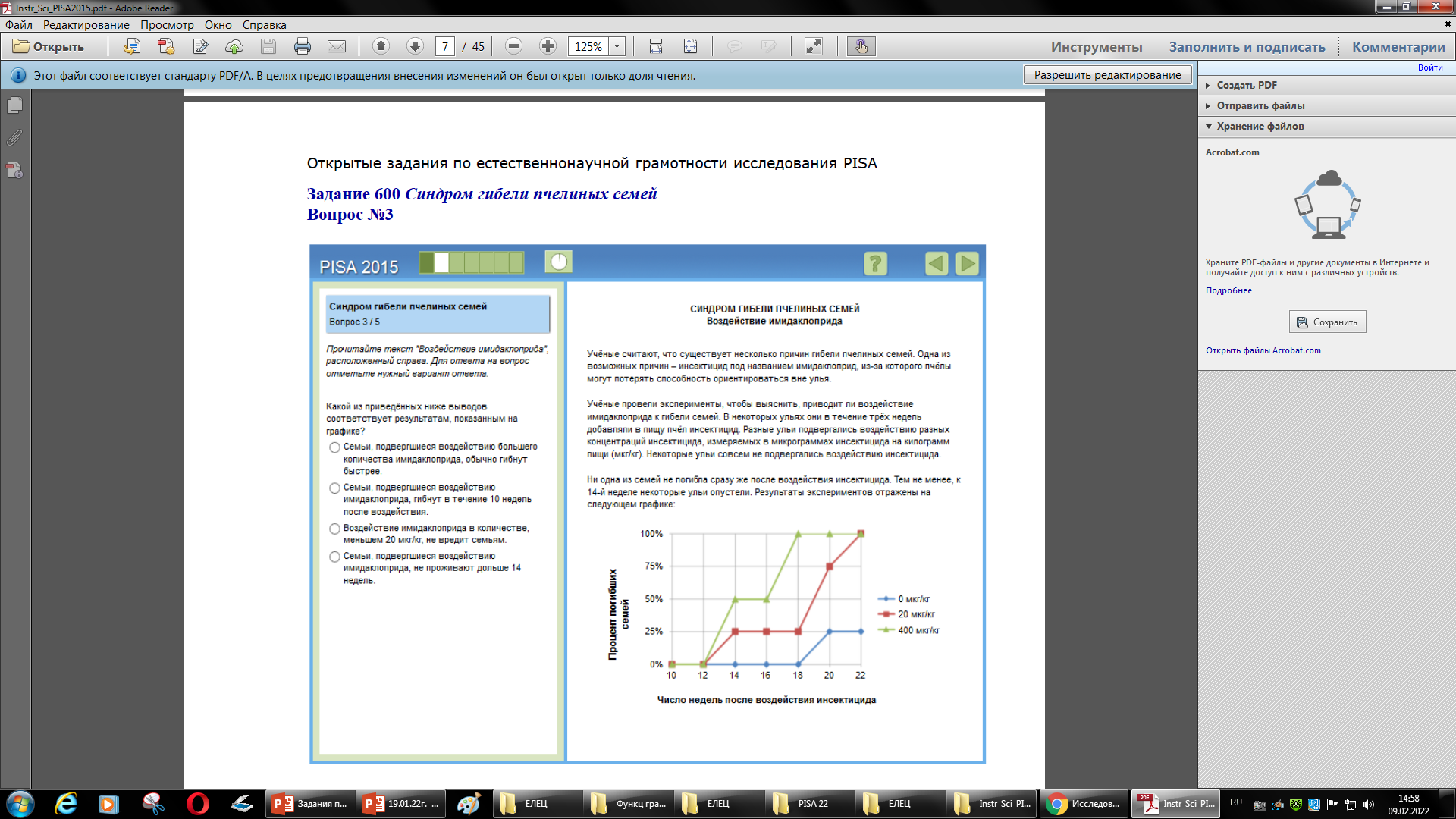 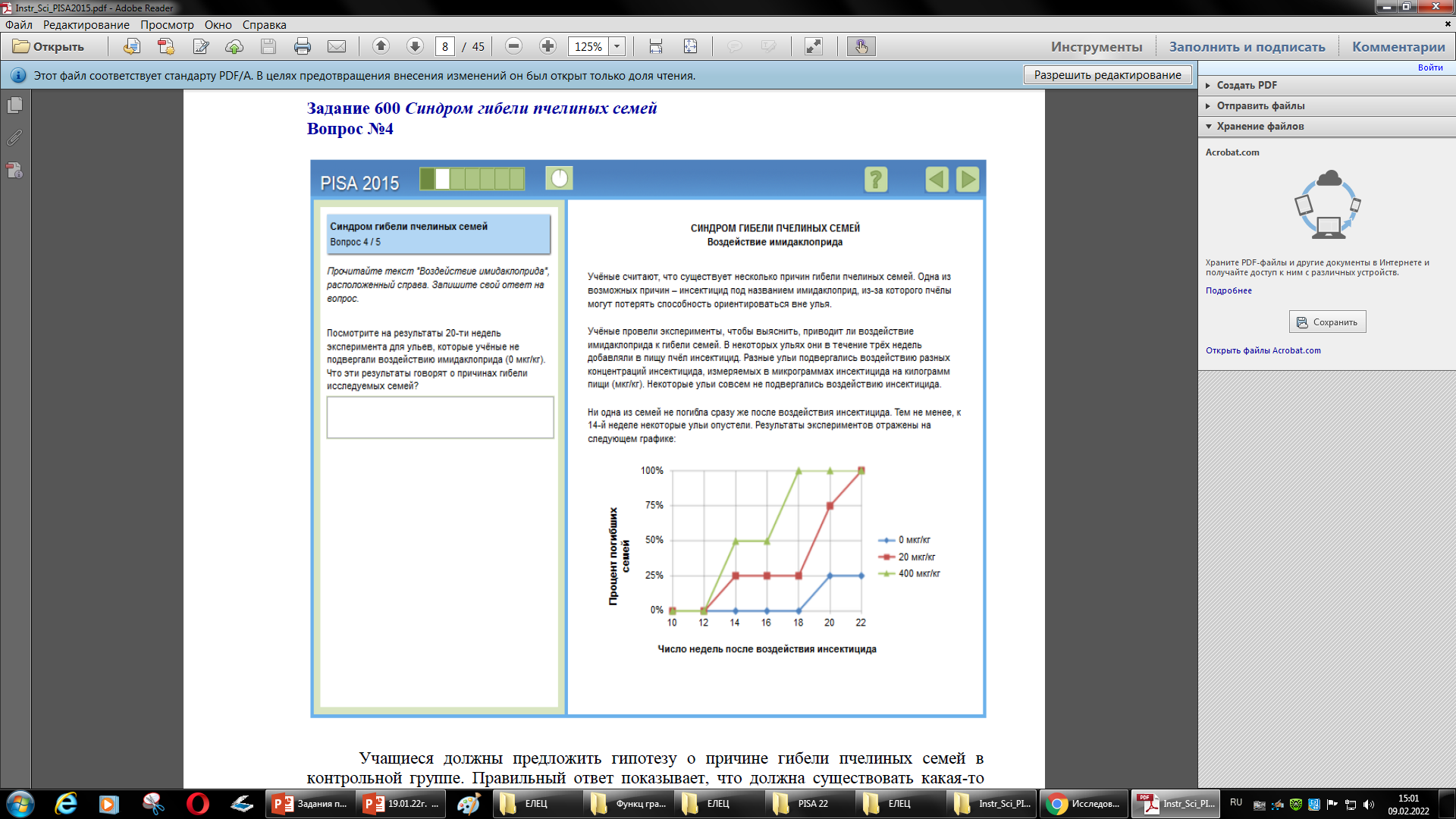 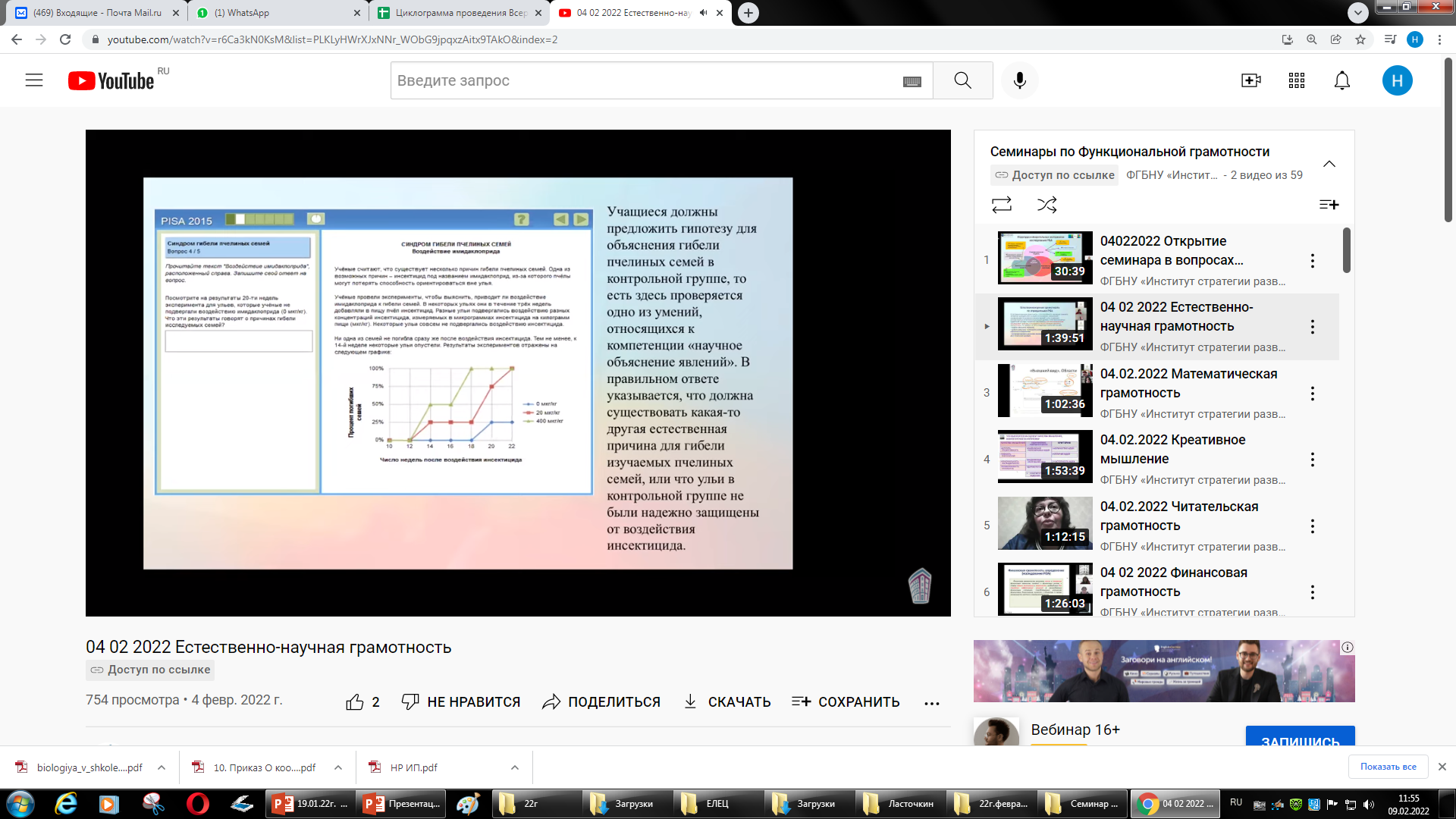 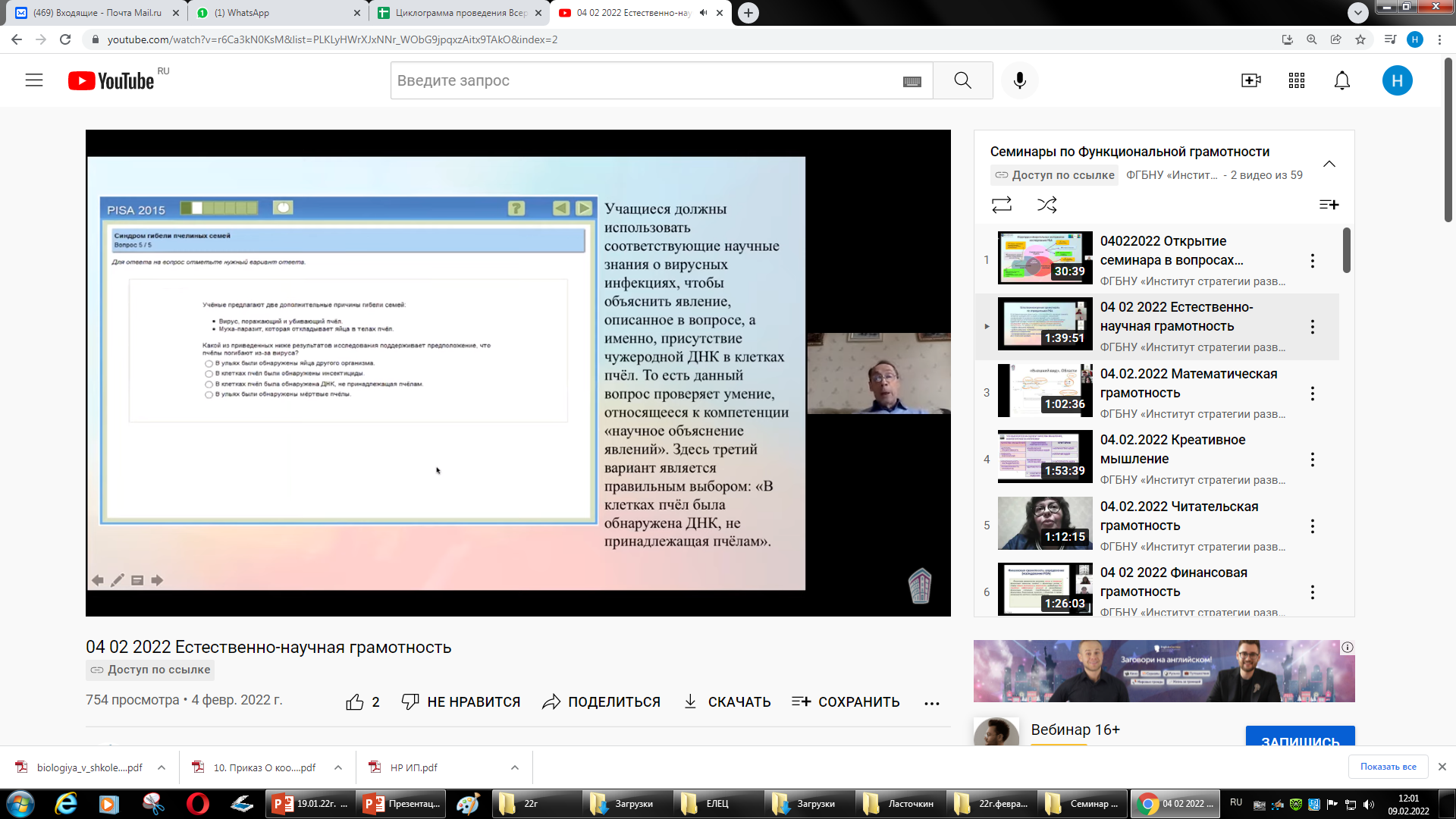 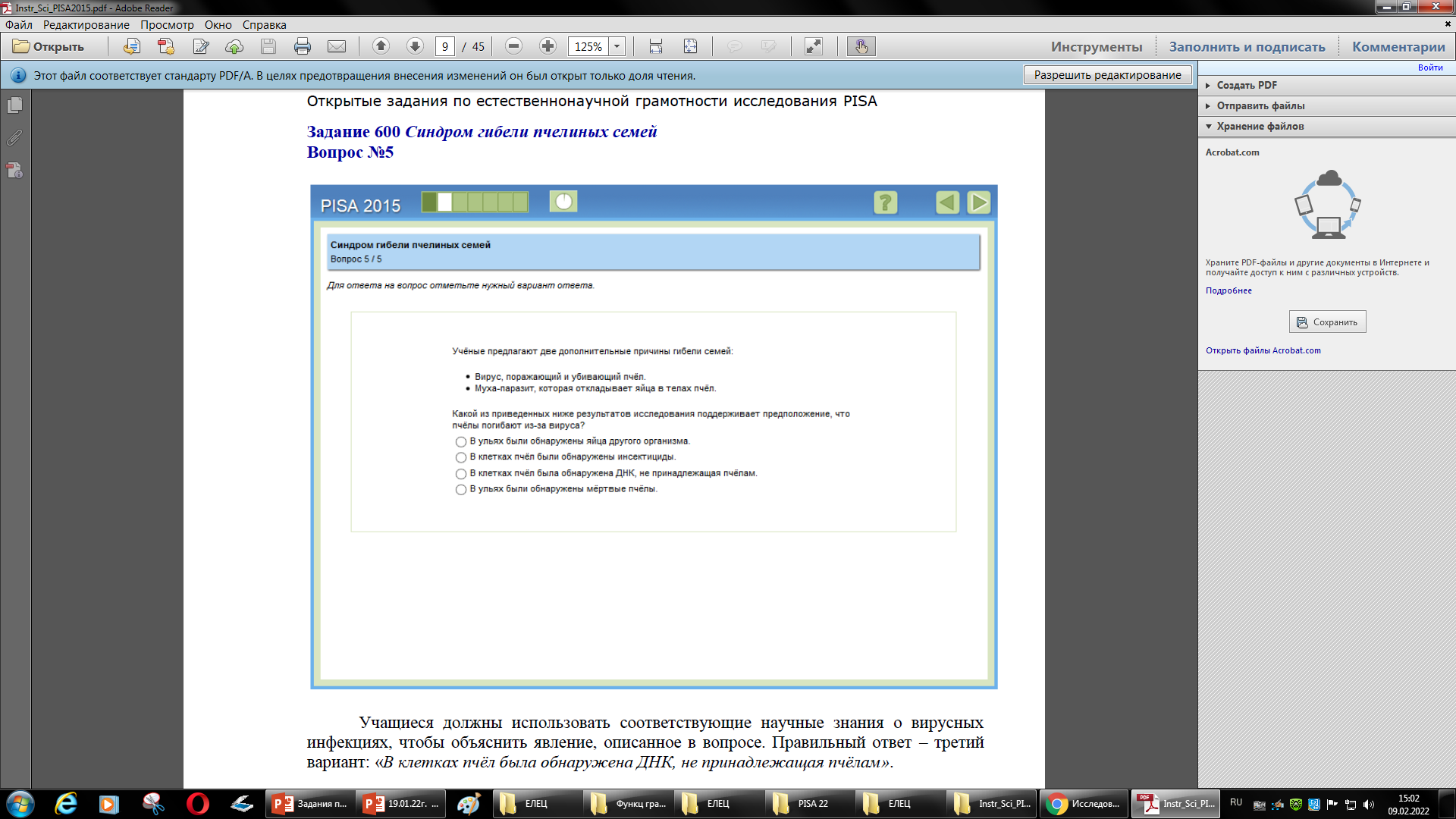 http://www.centeroko.ru/pisa18/pisa2018_sl.html
Диагностическая работа
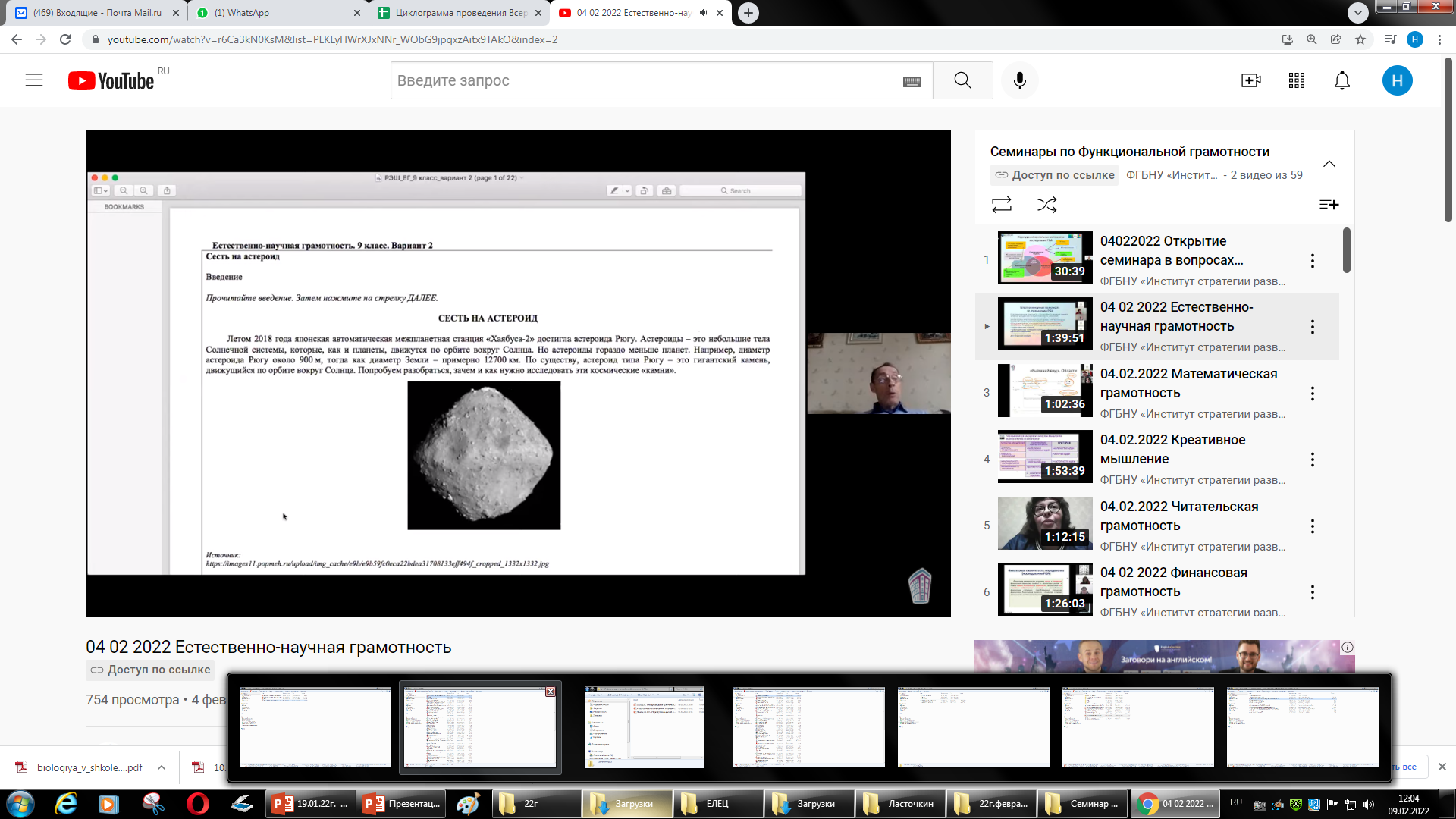 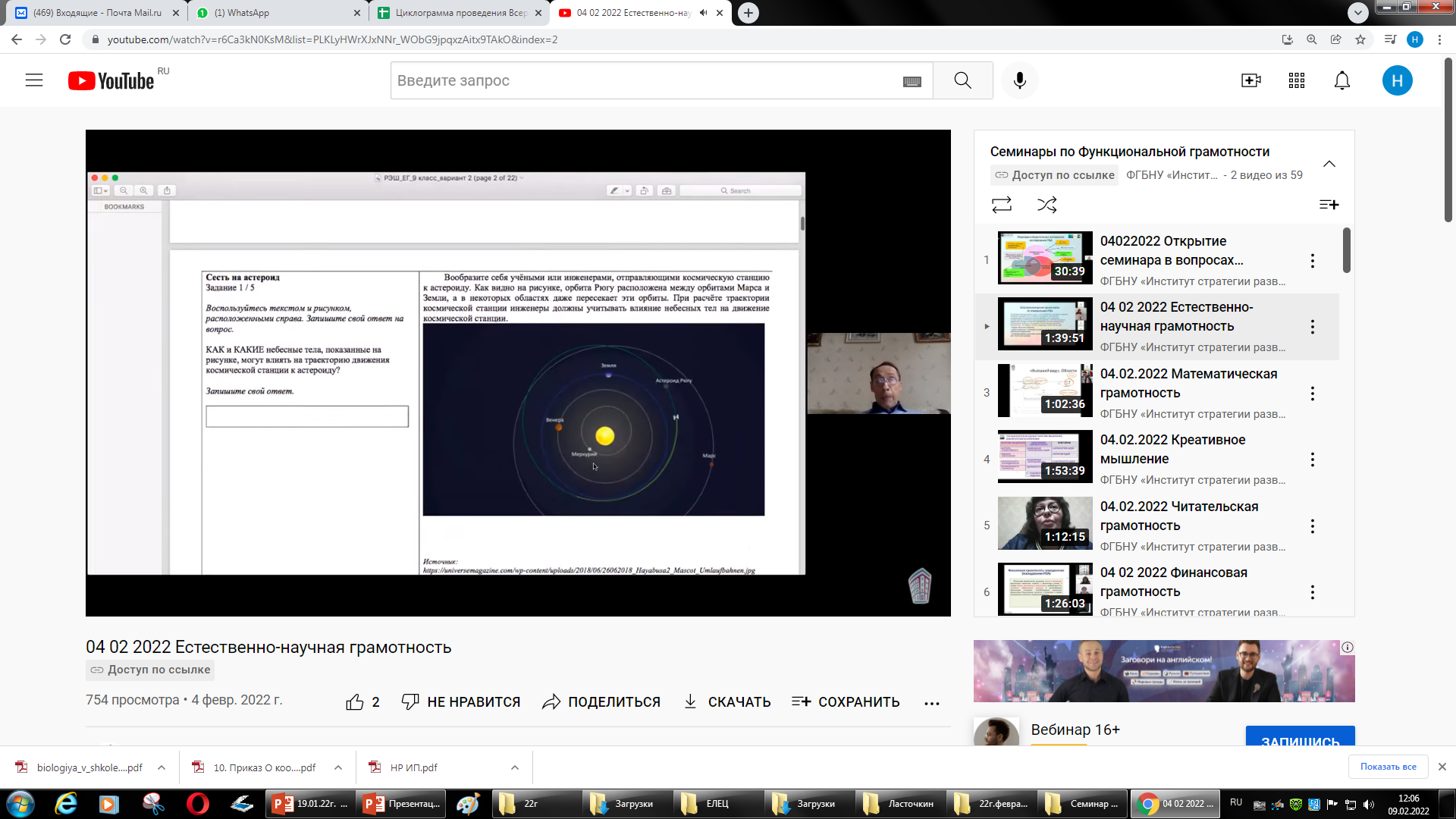 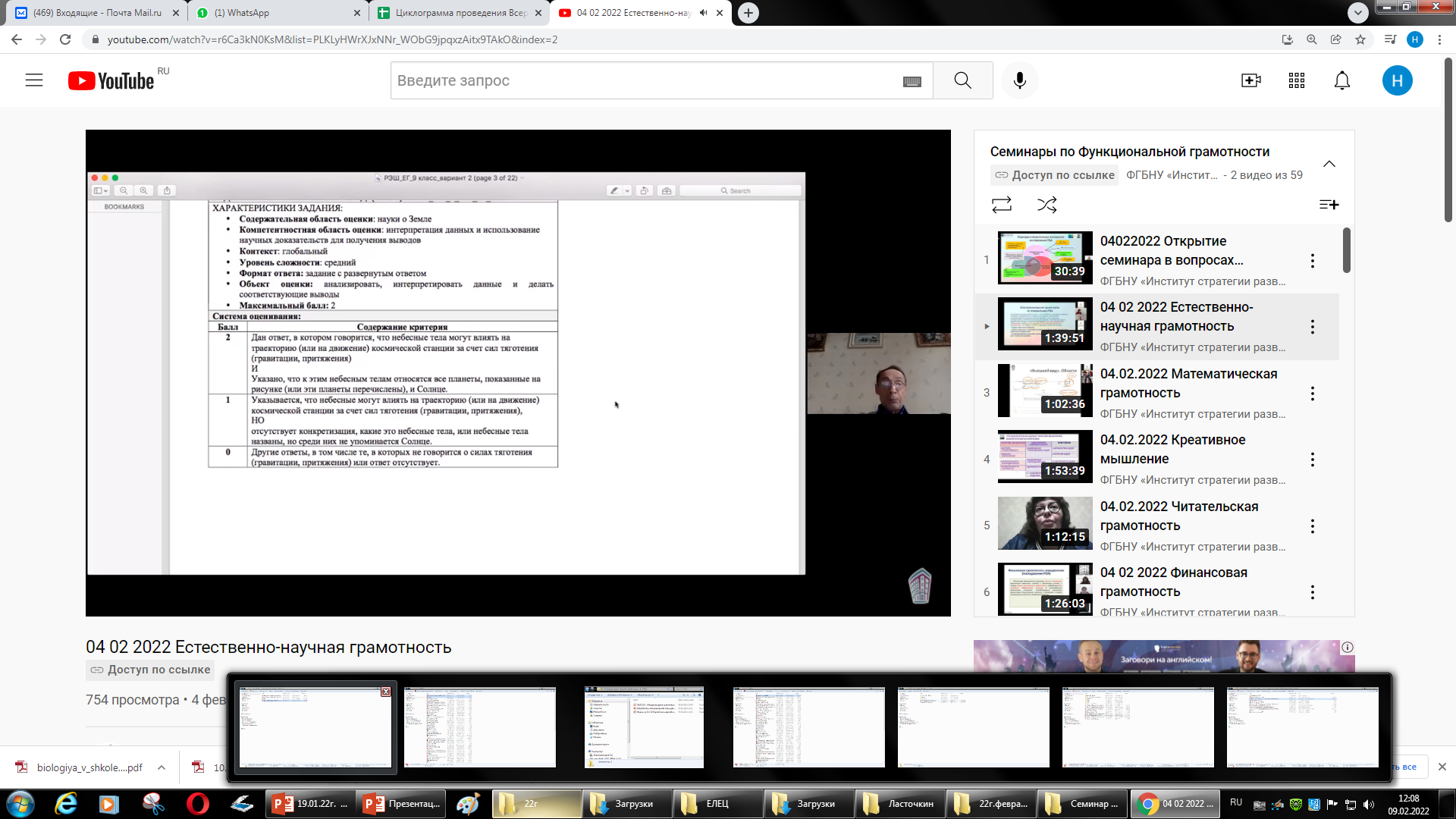 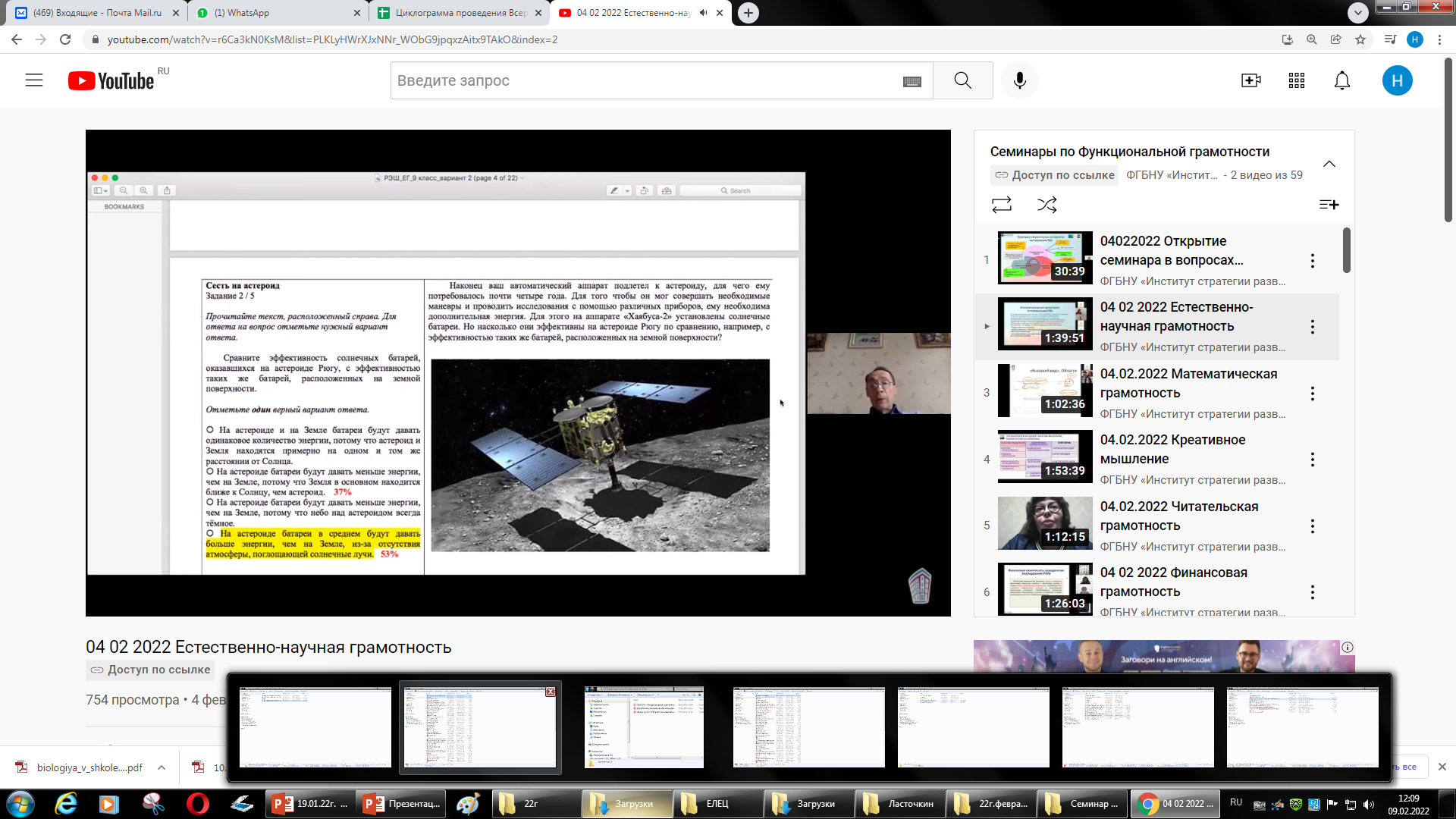 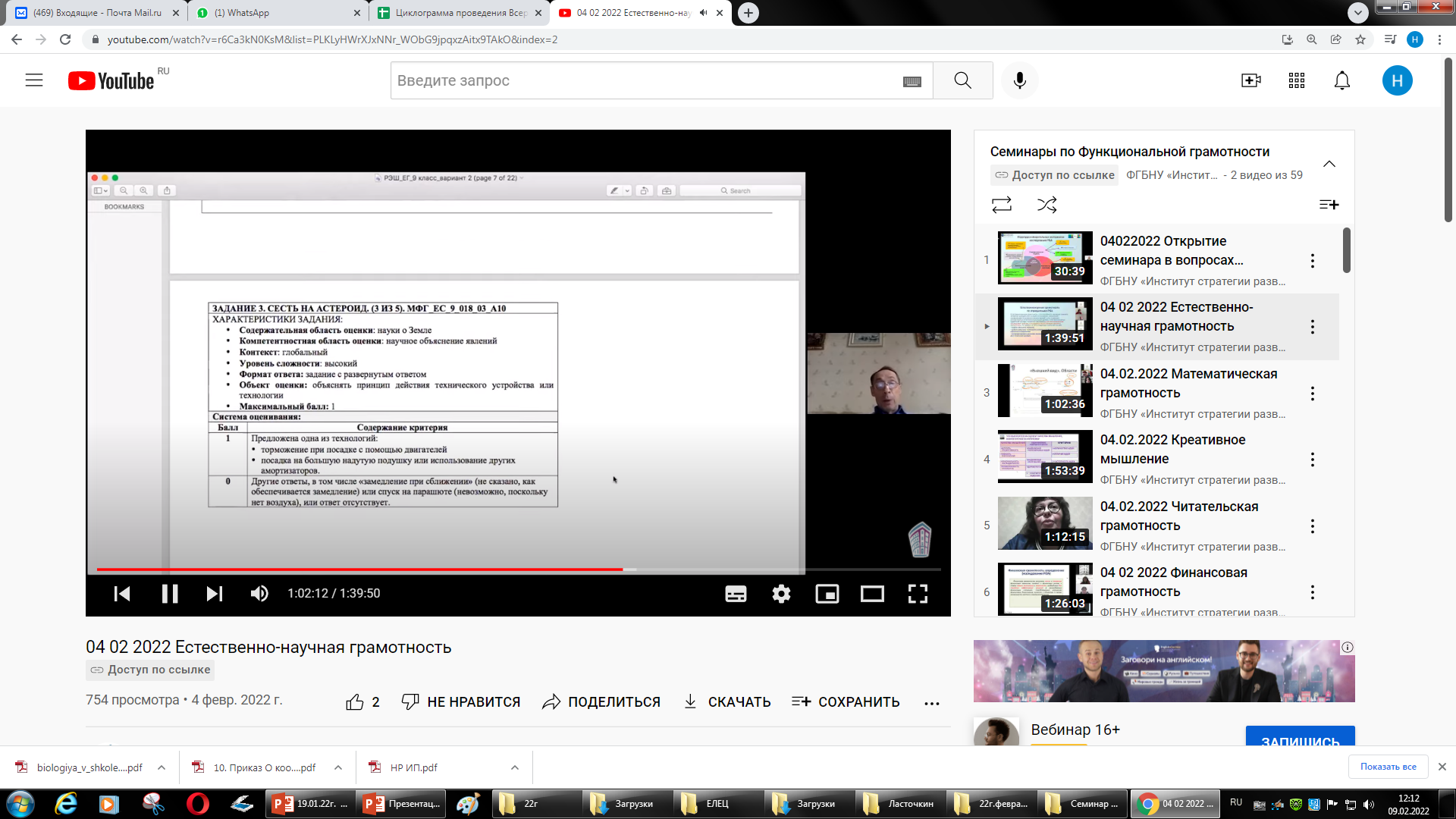 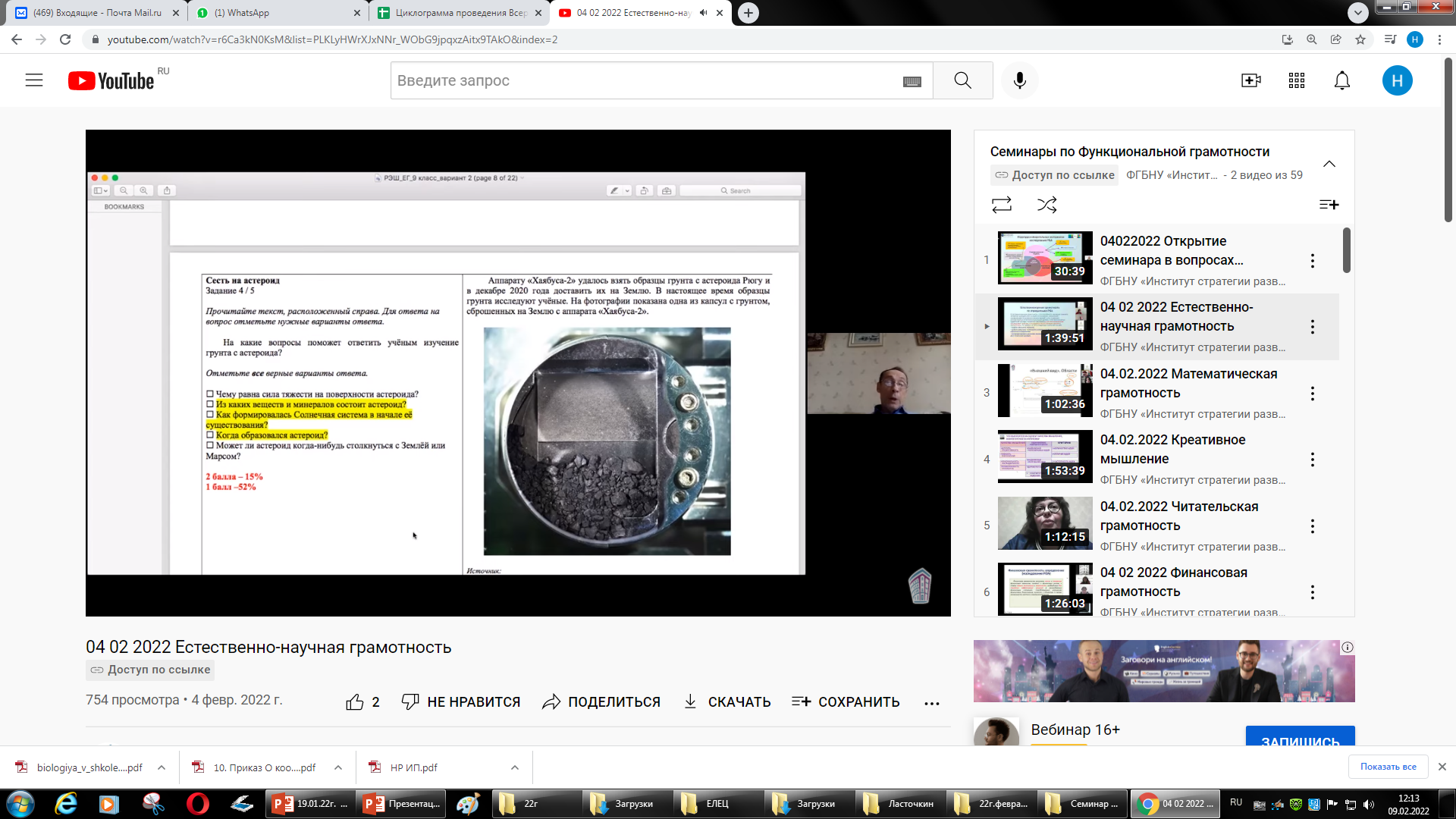 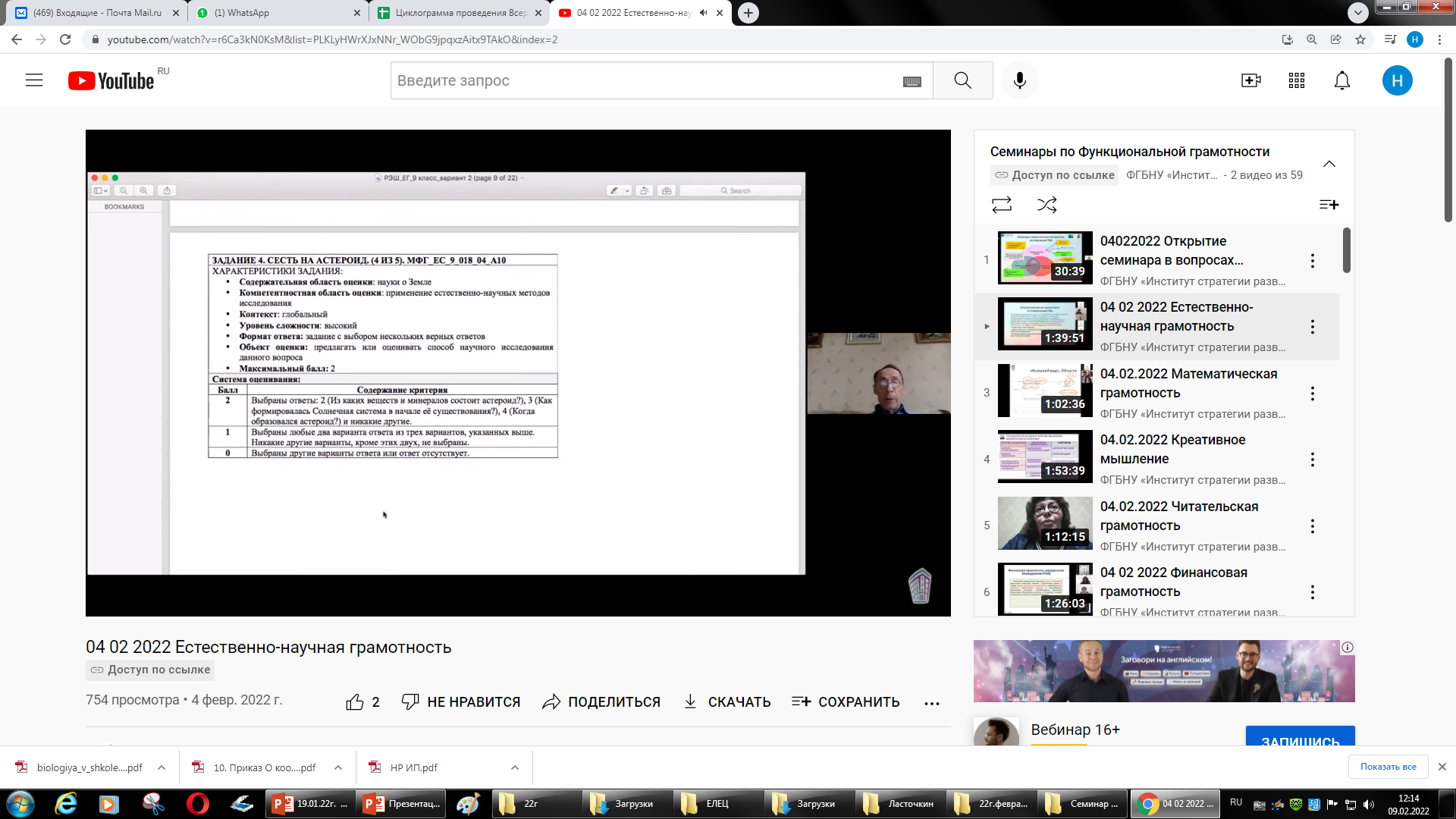 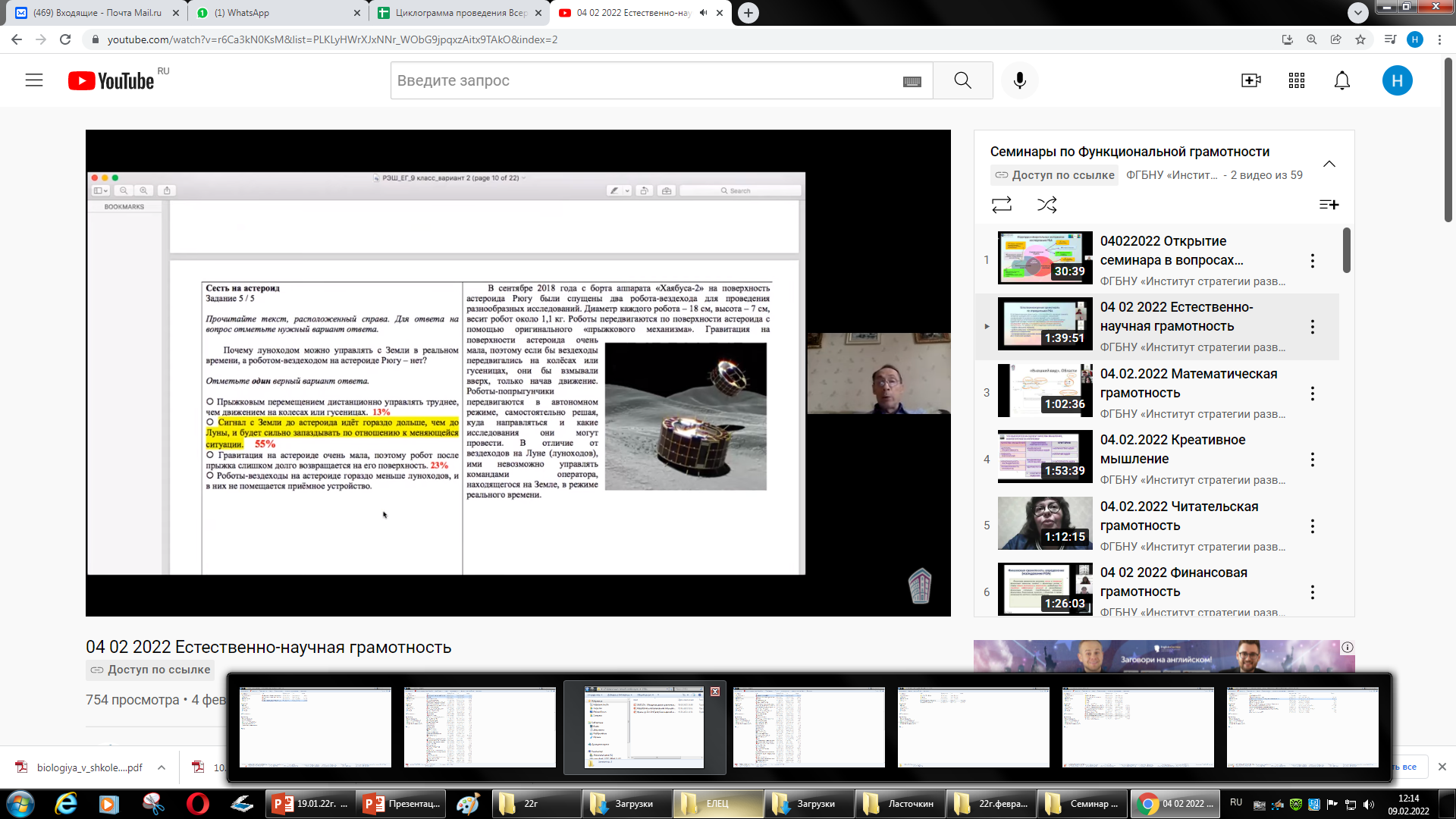 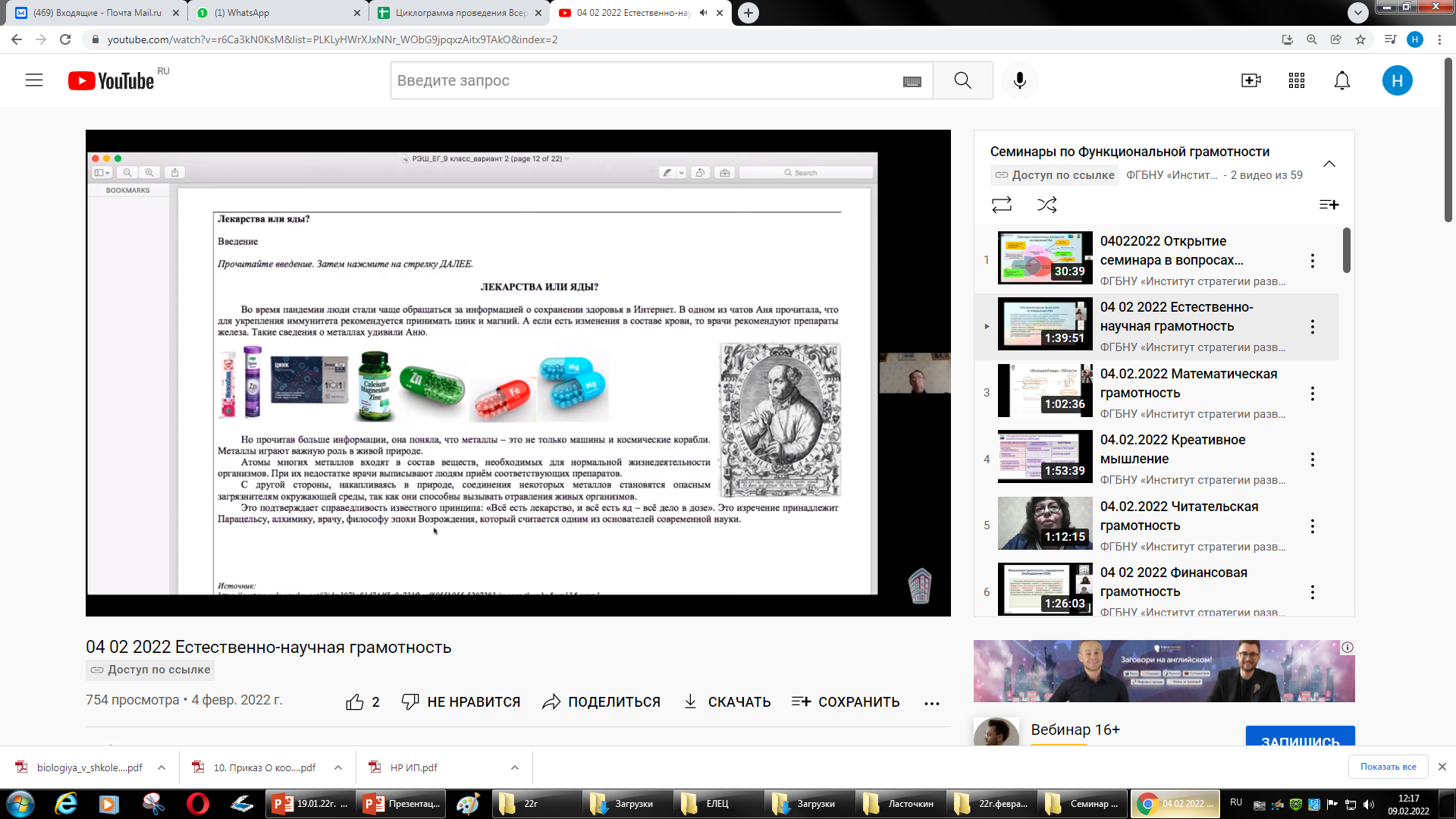 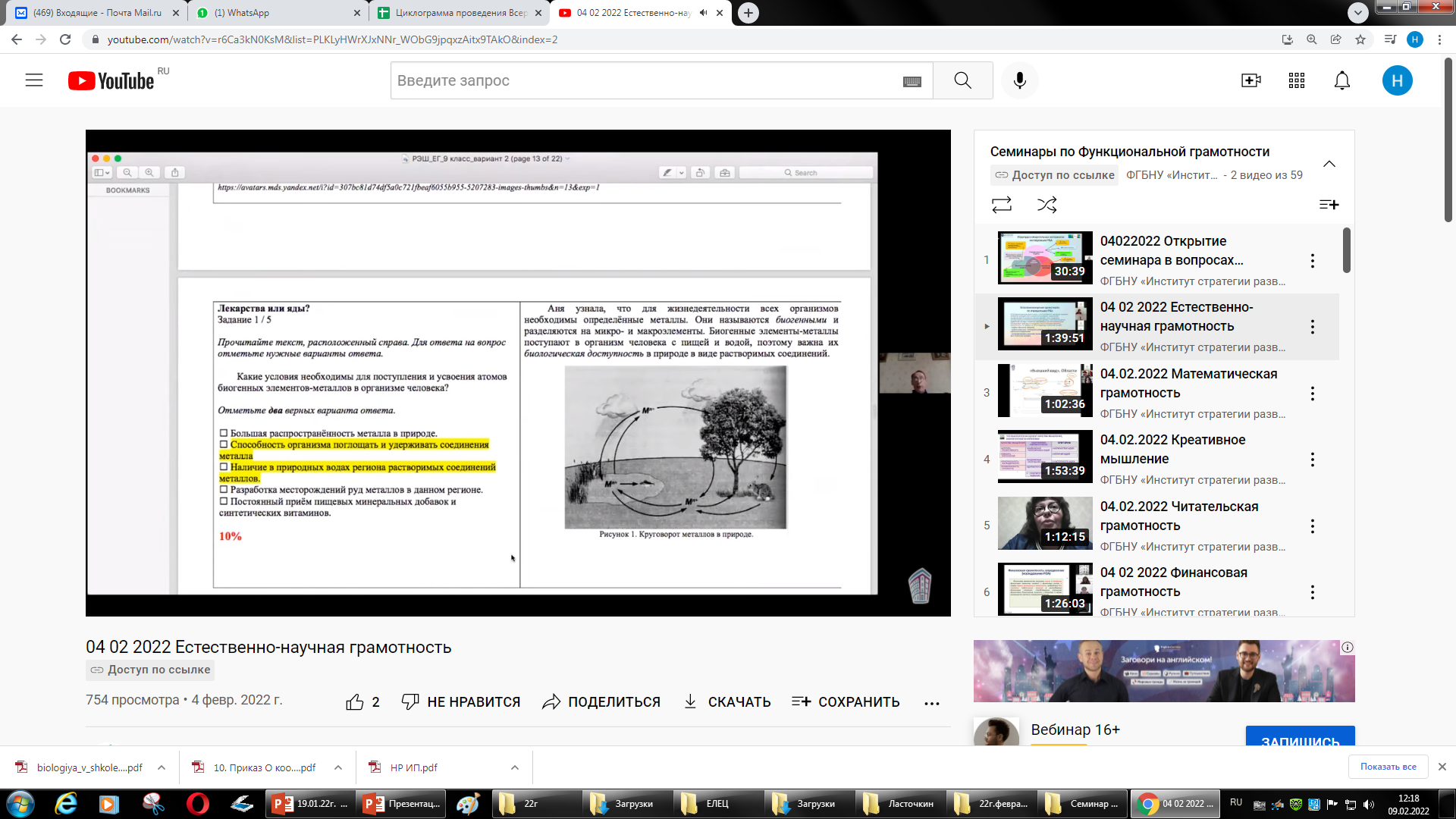 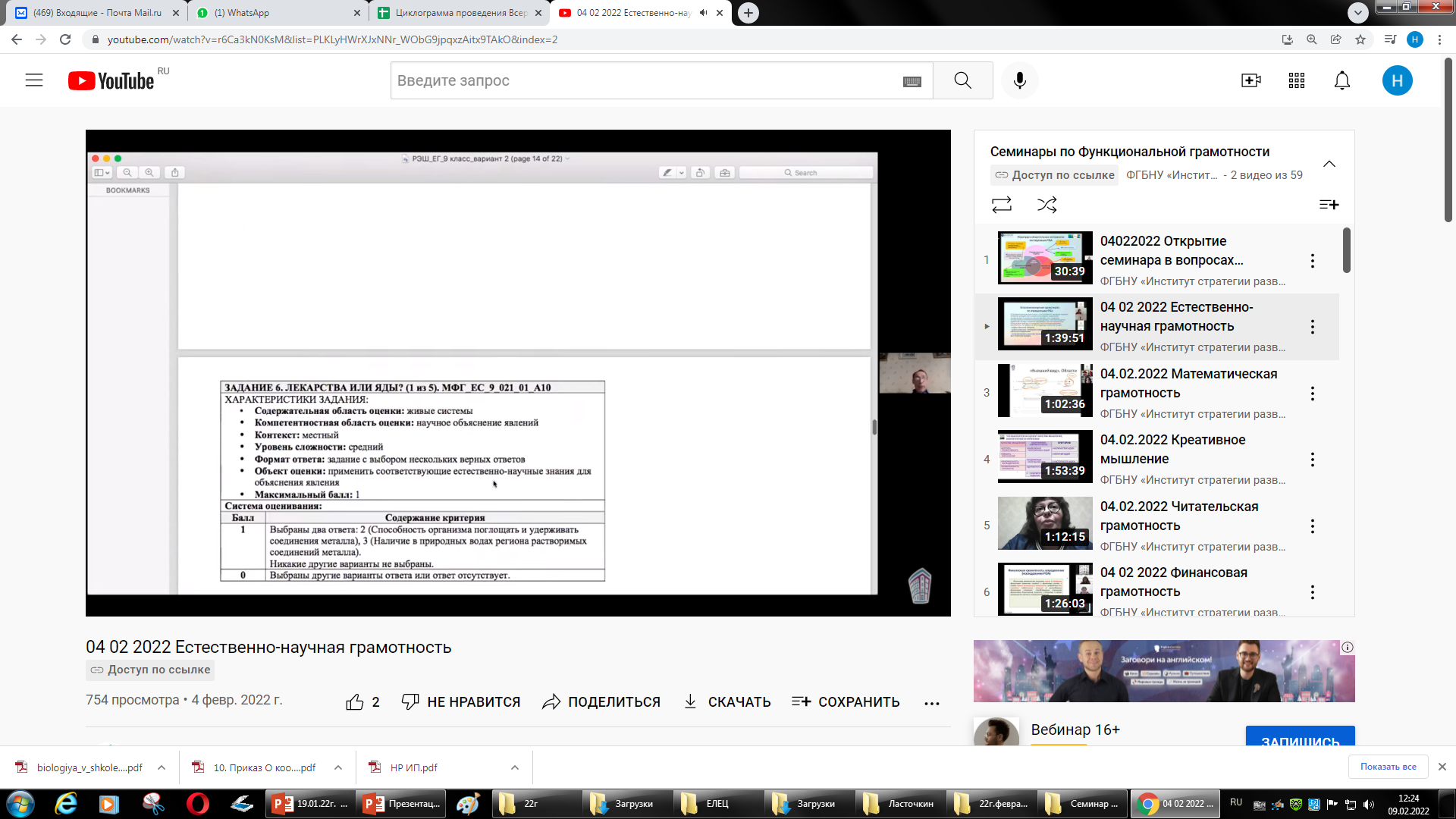 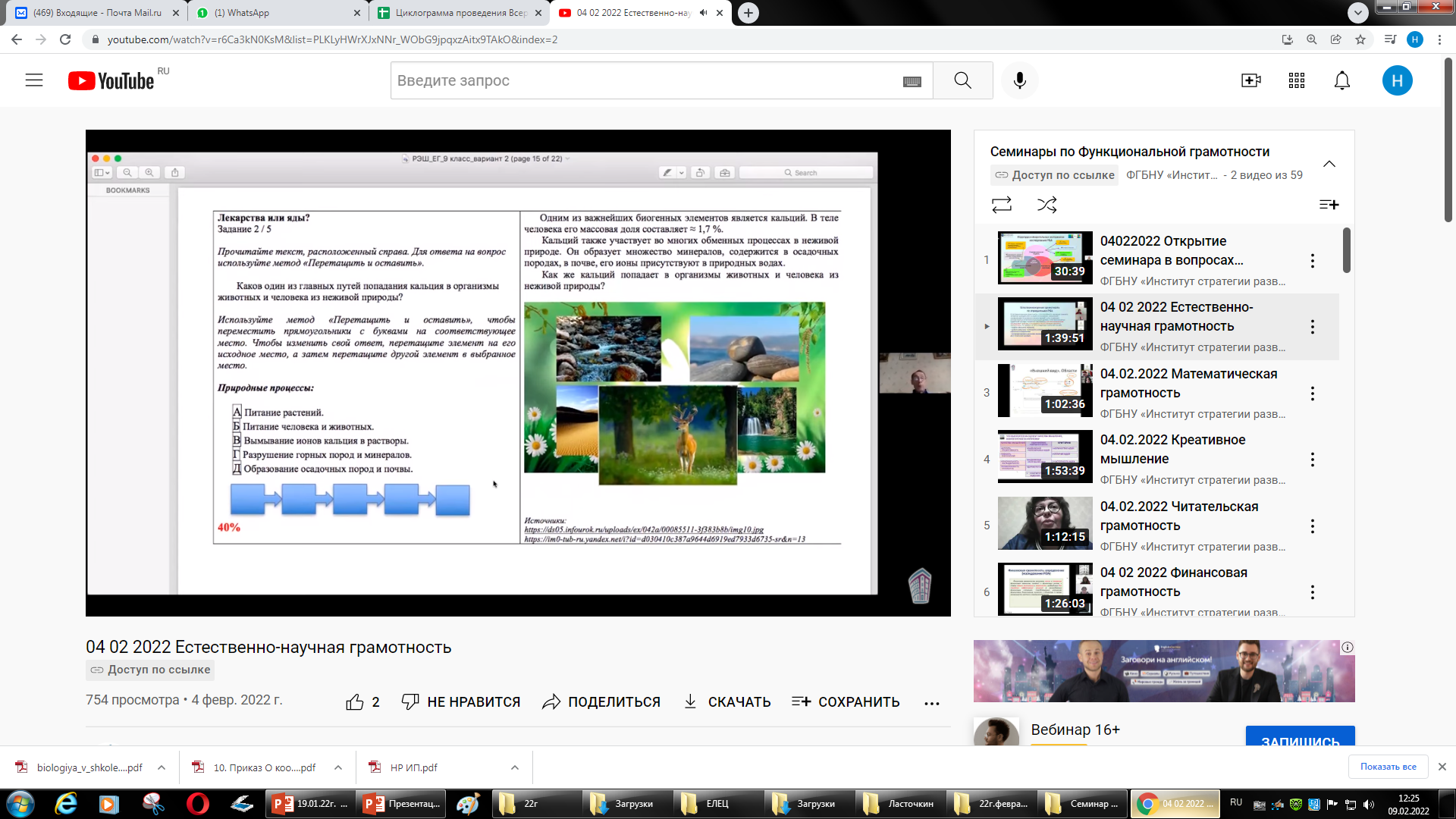 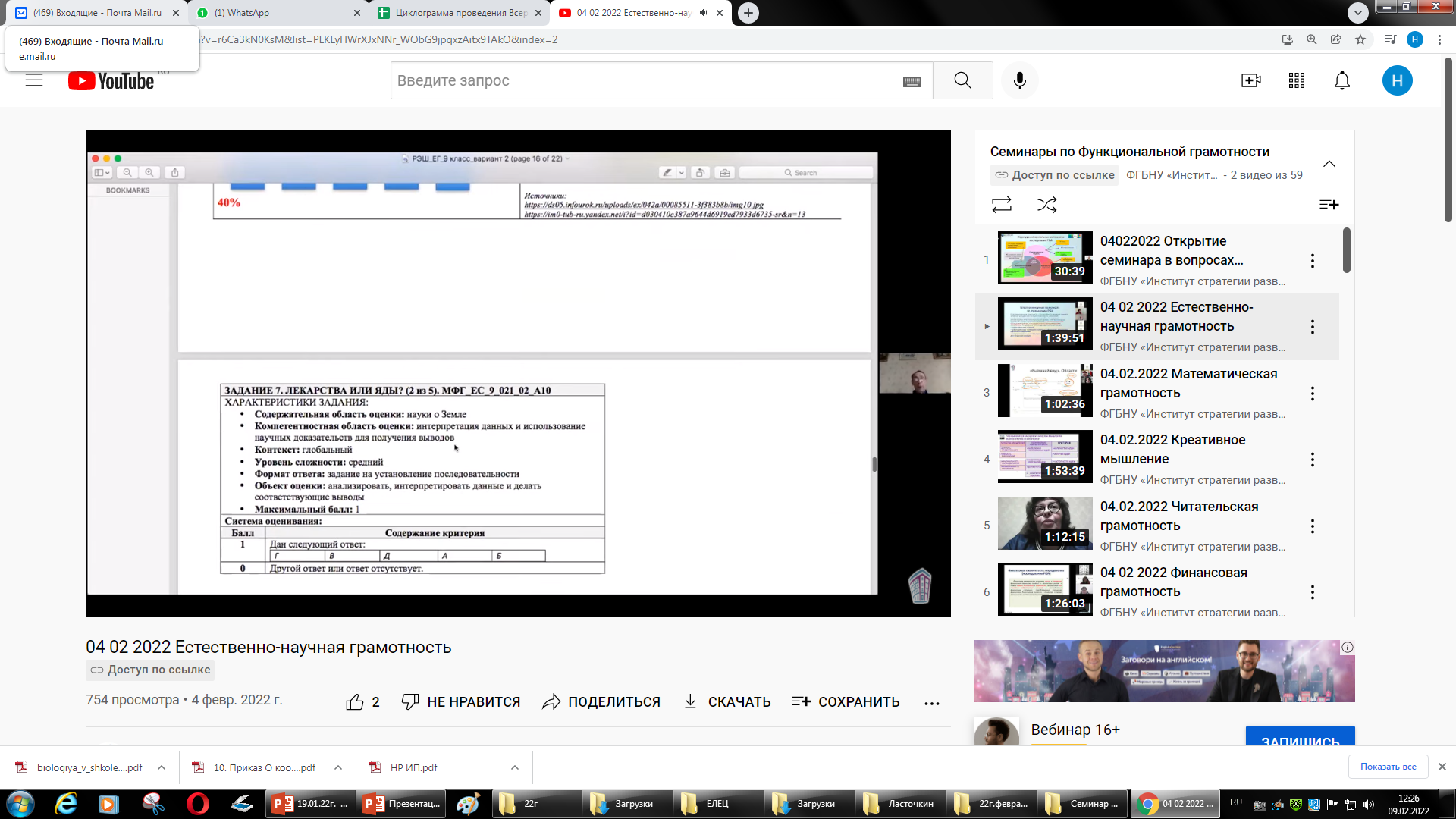 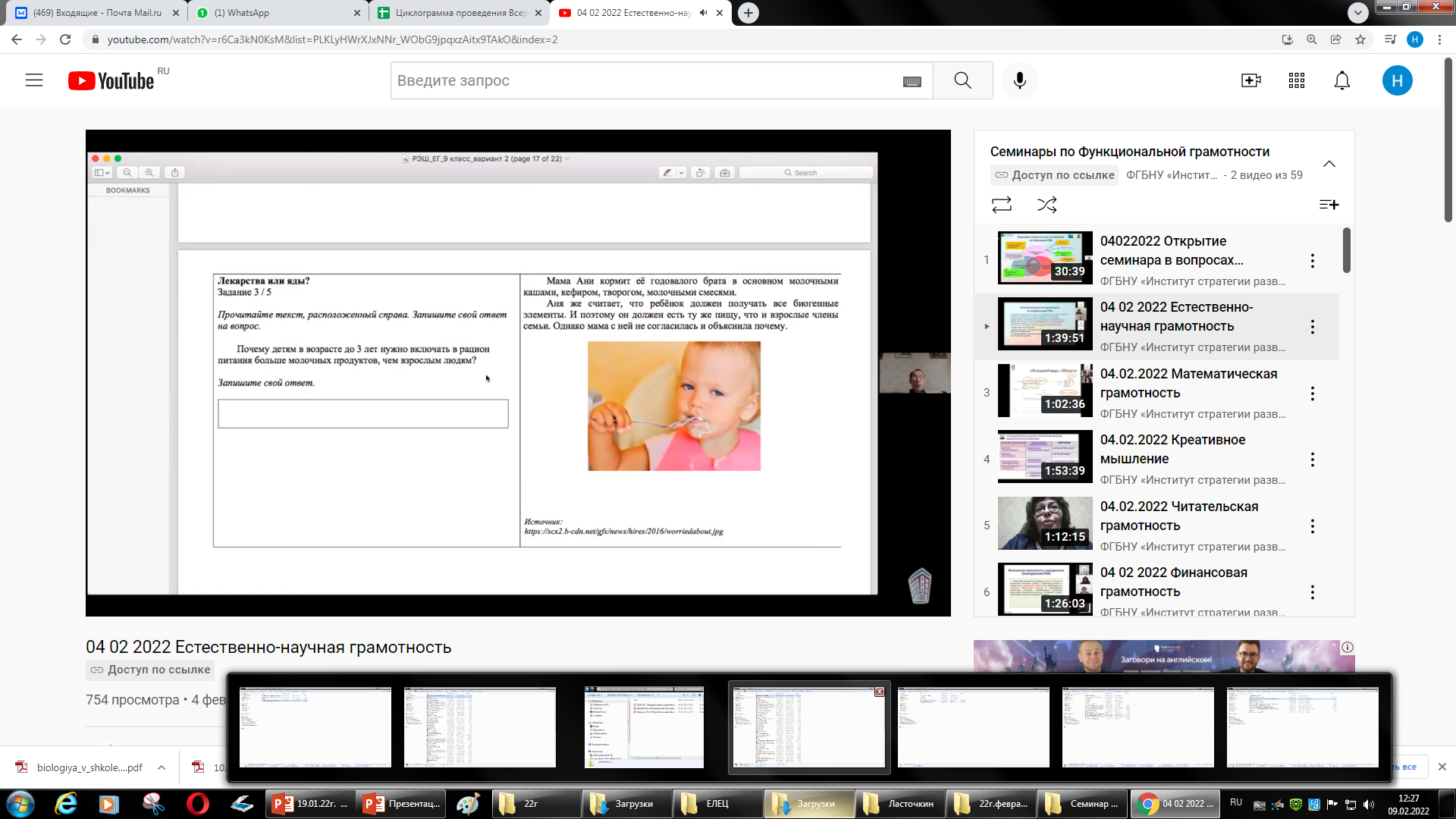 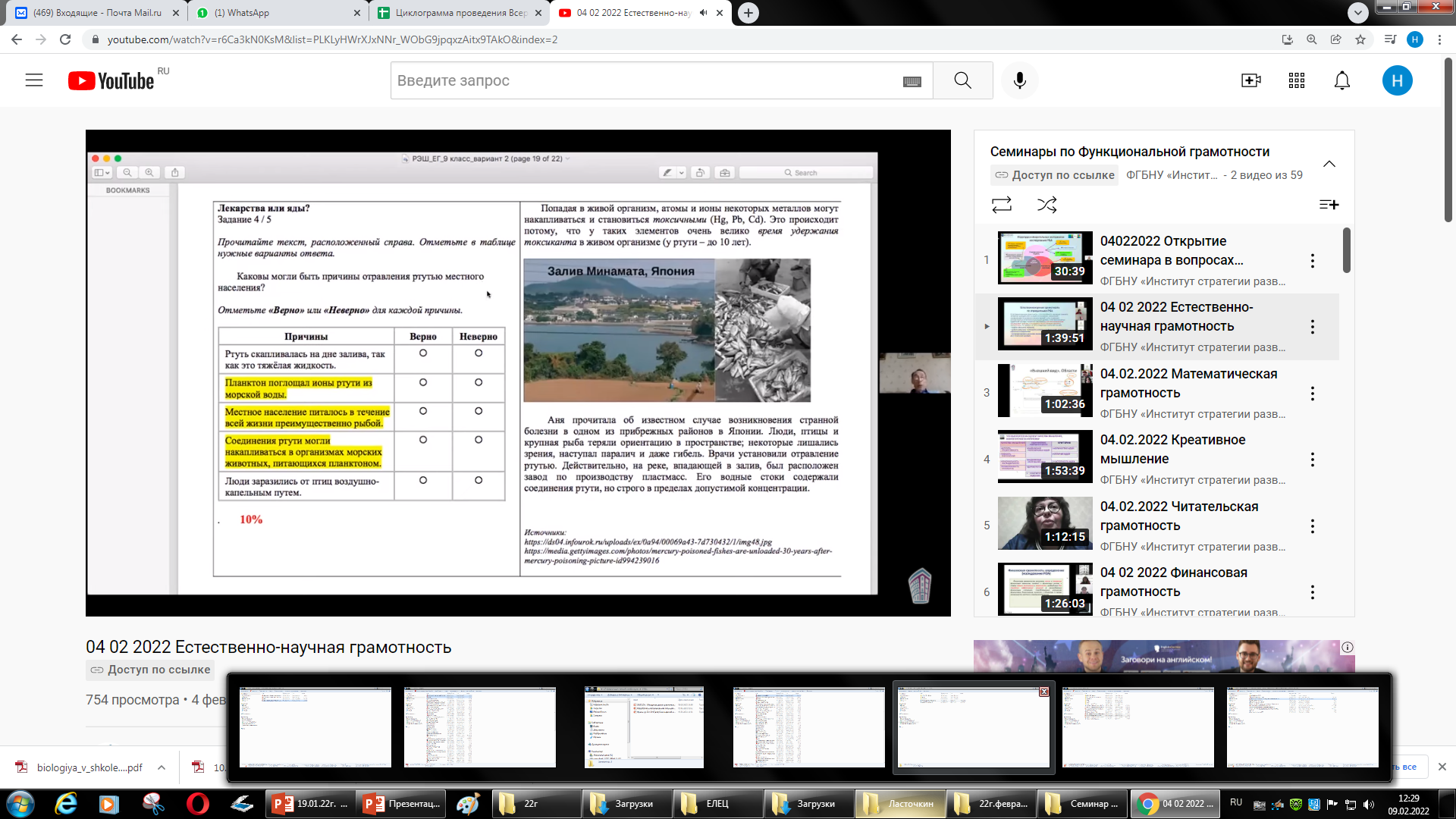 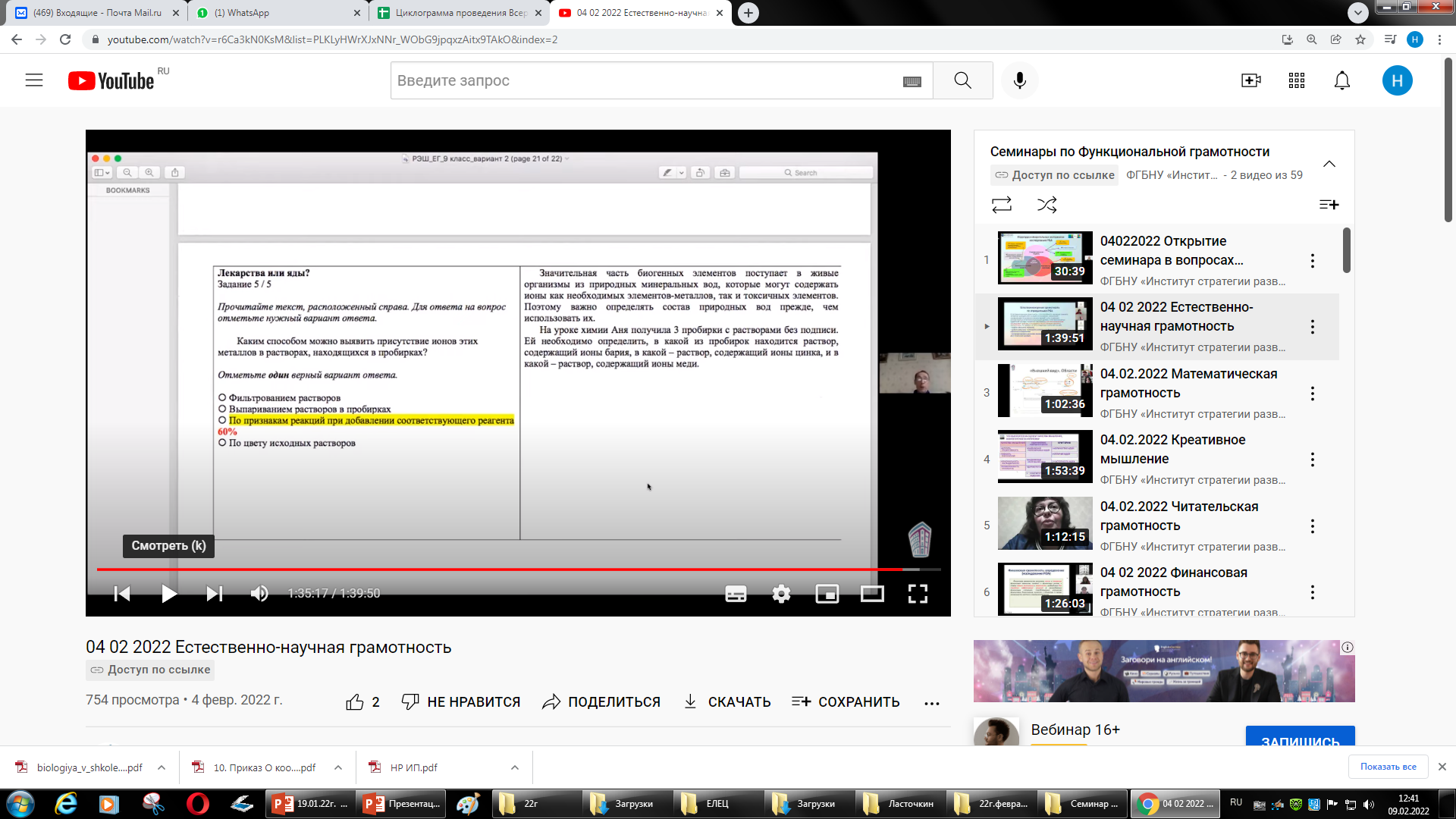 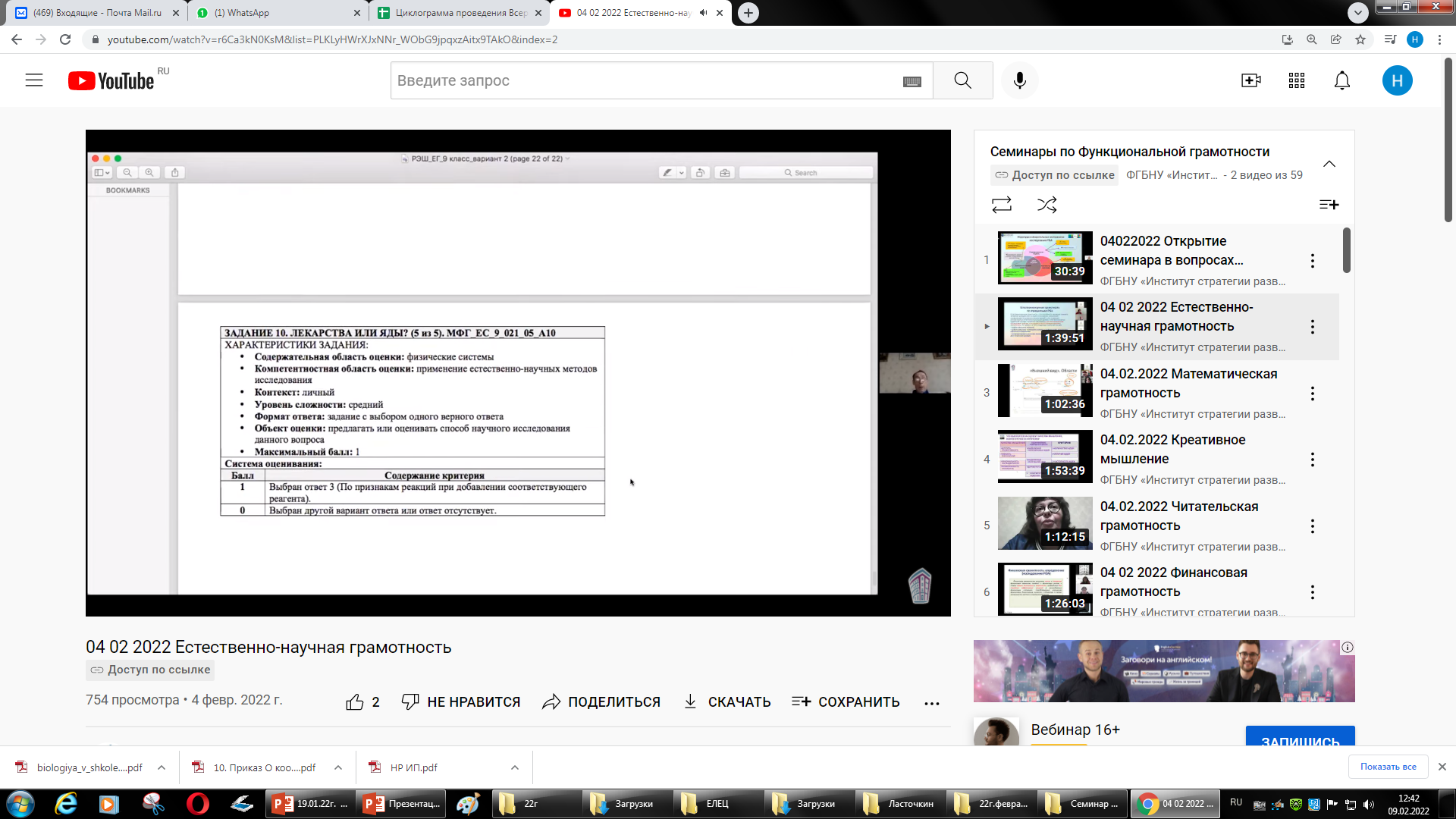 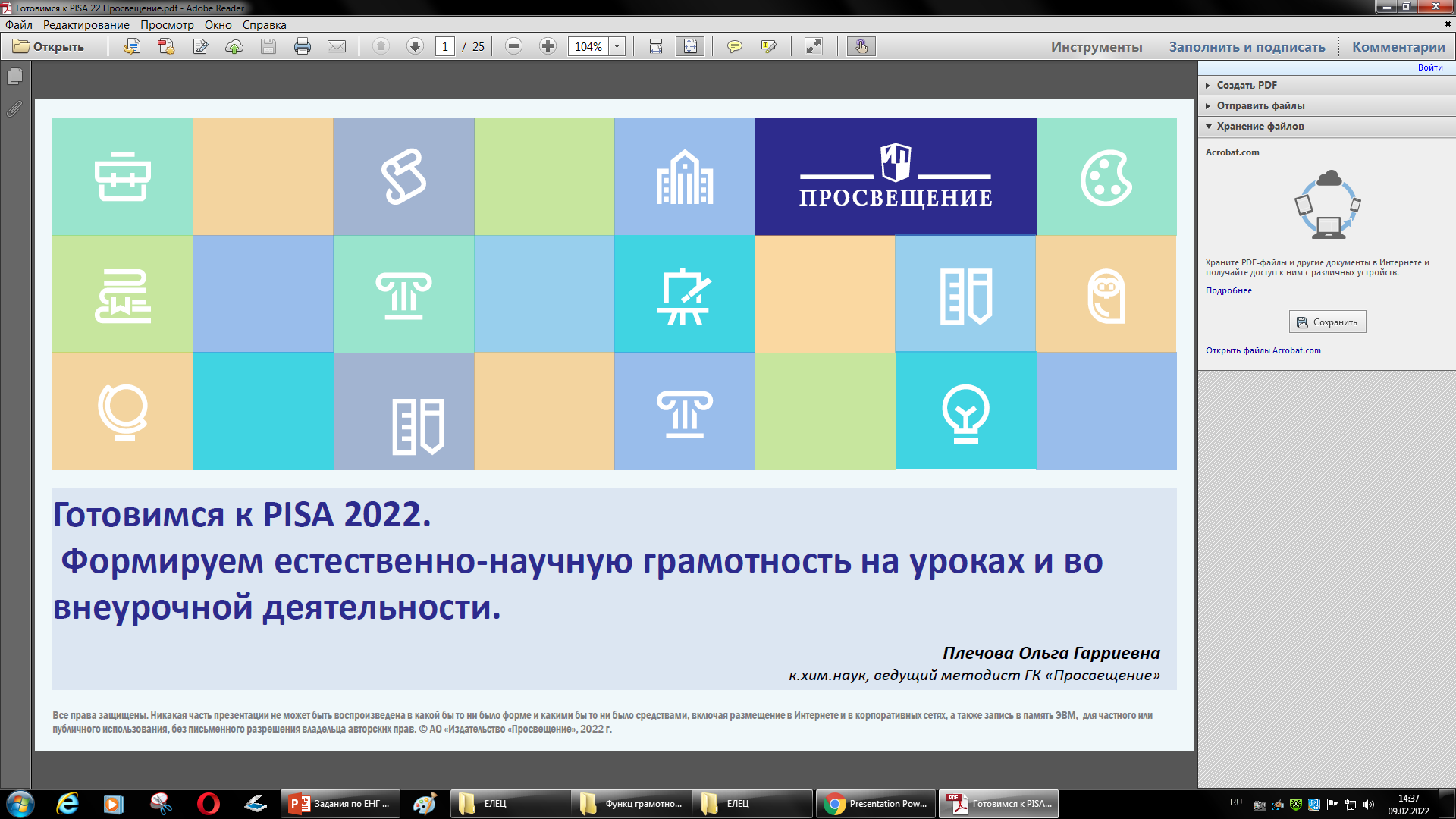 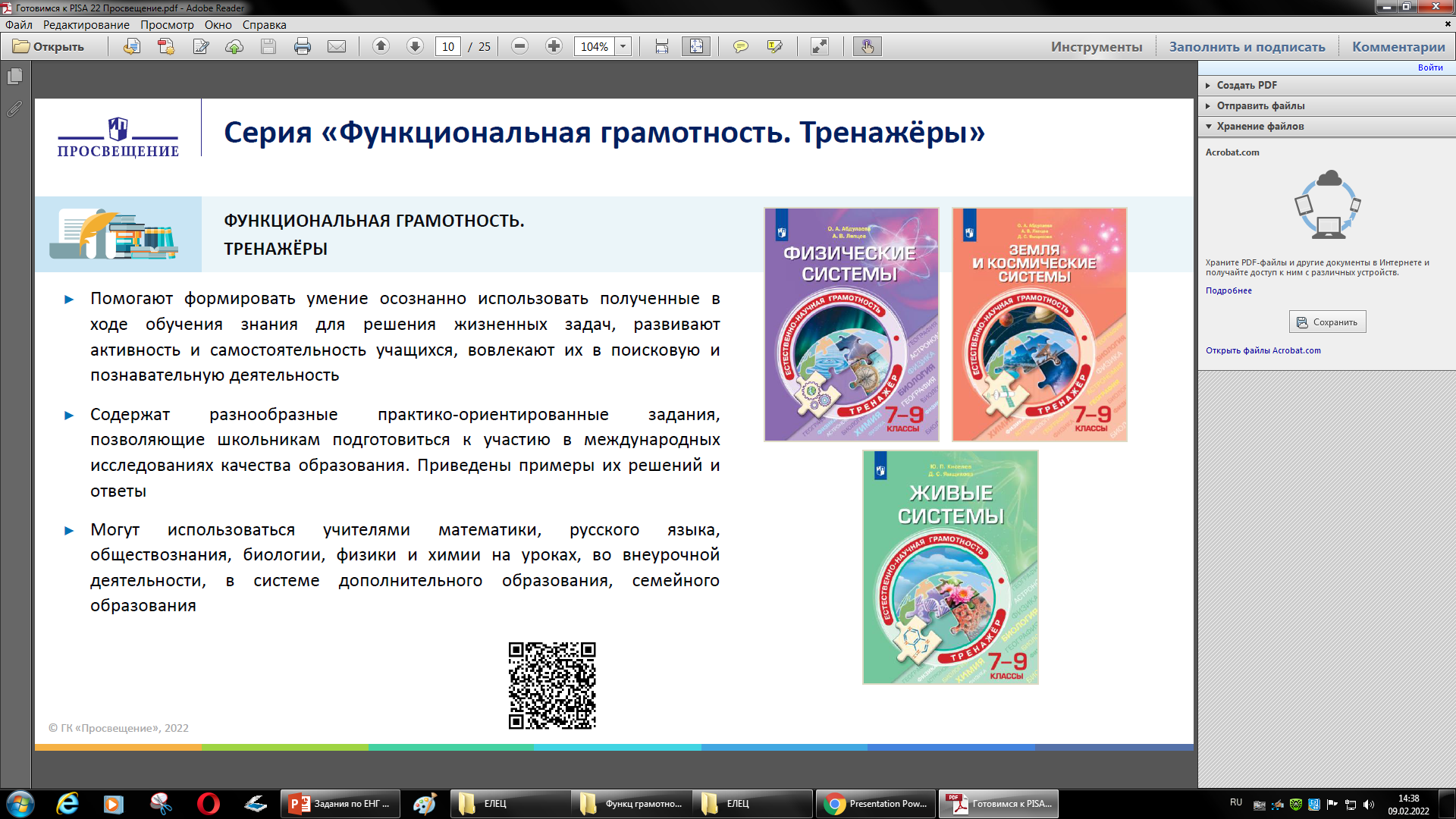 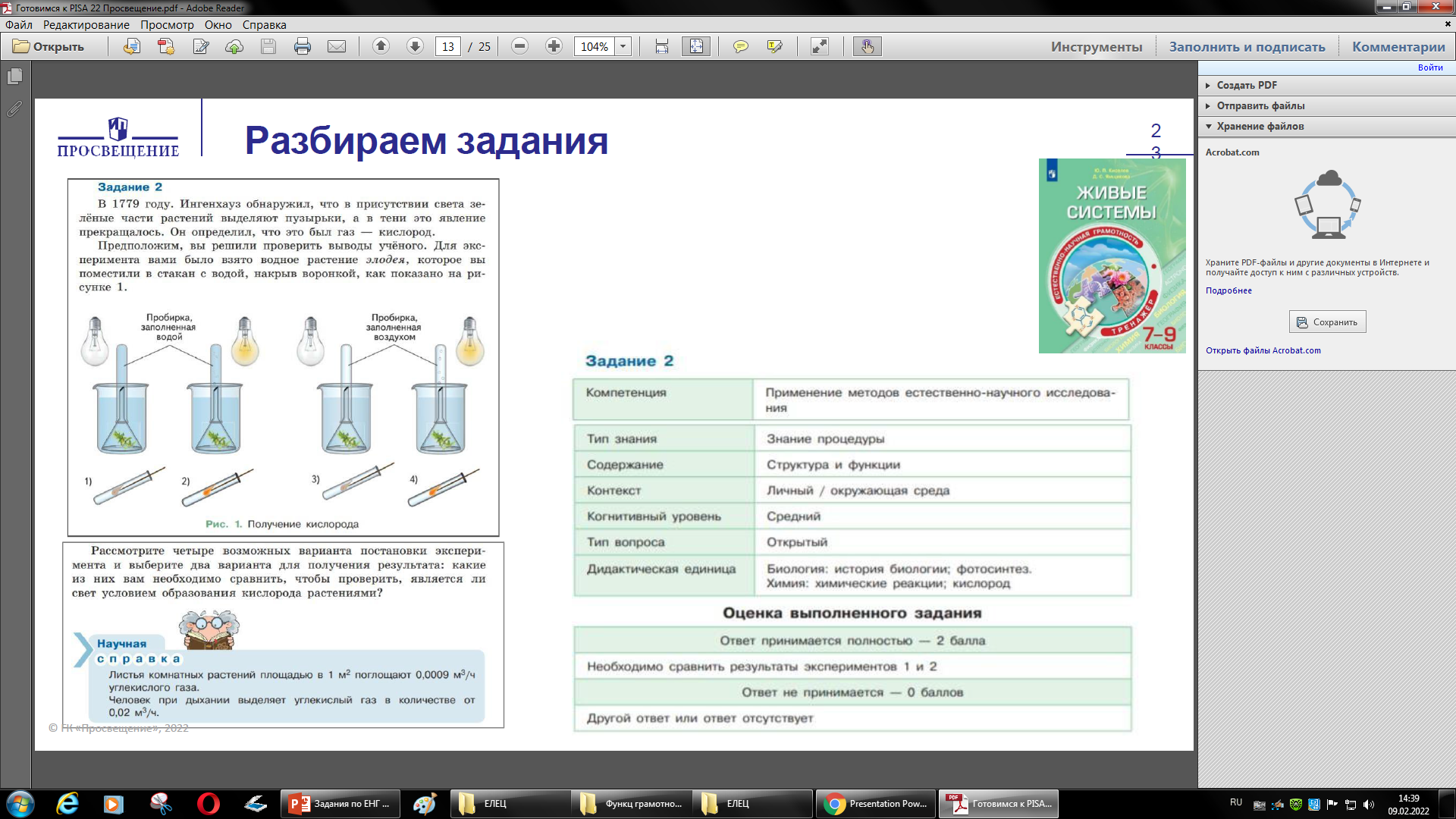 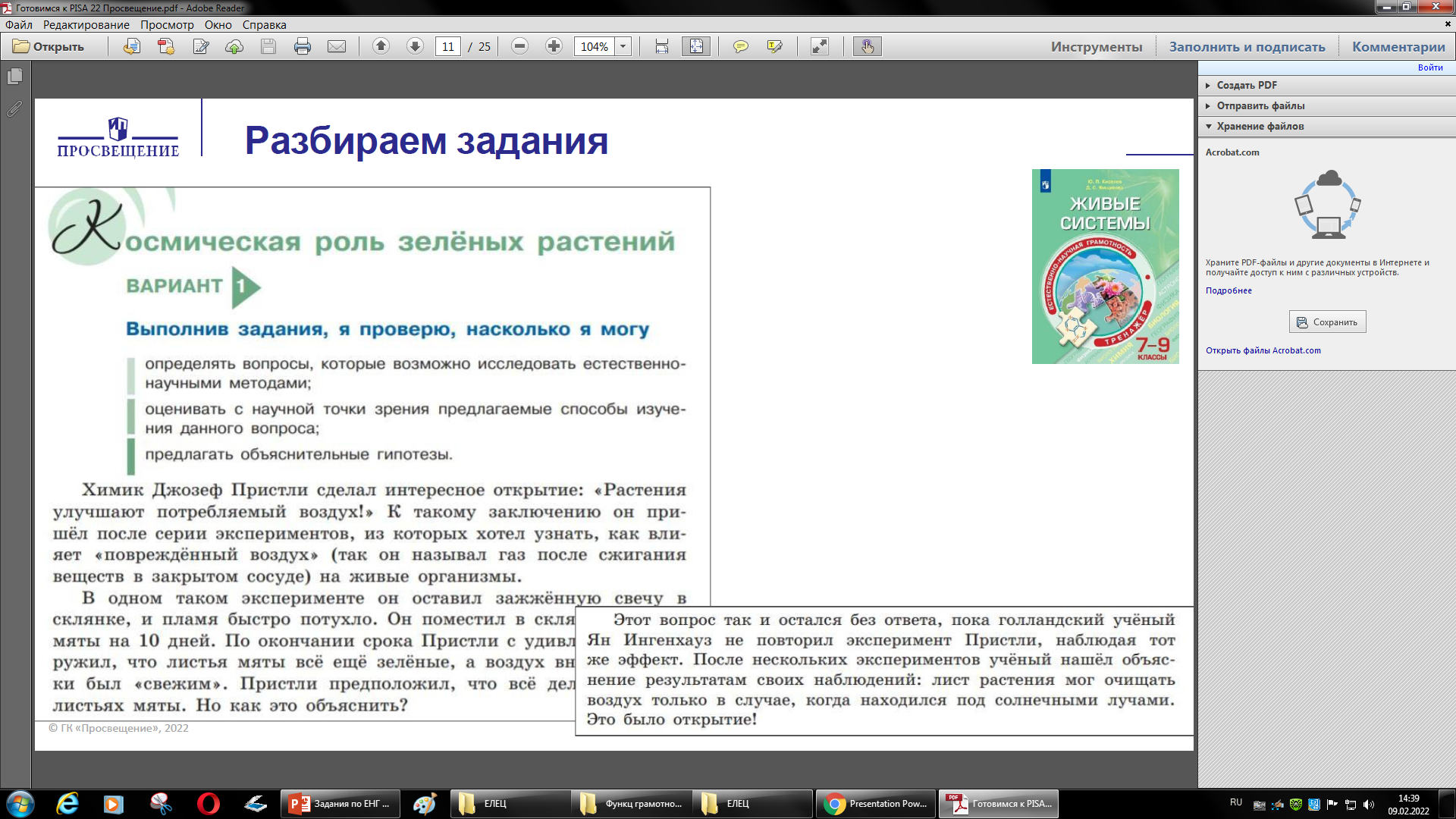 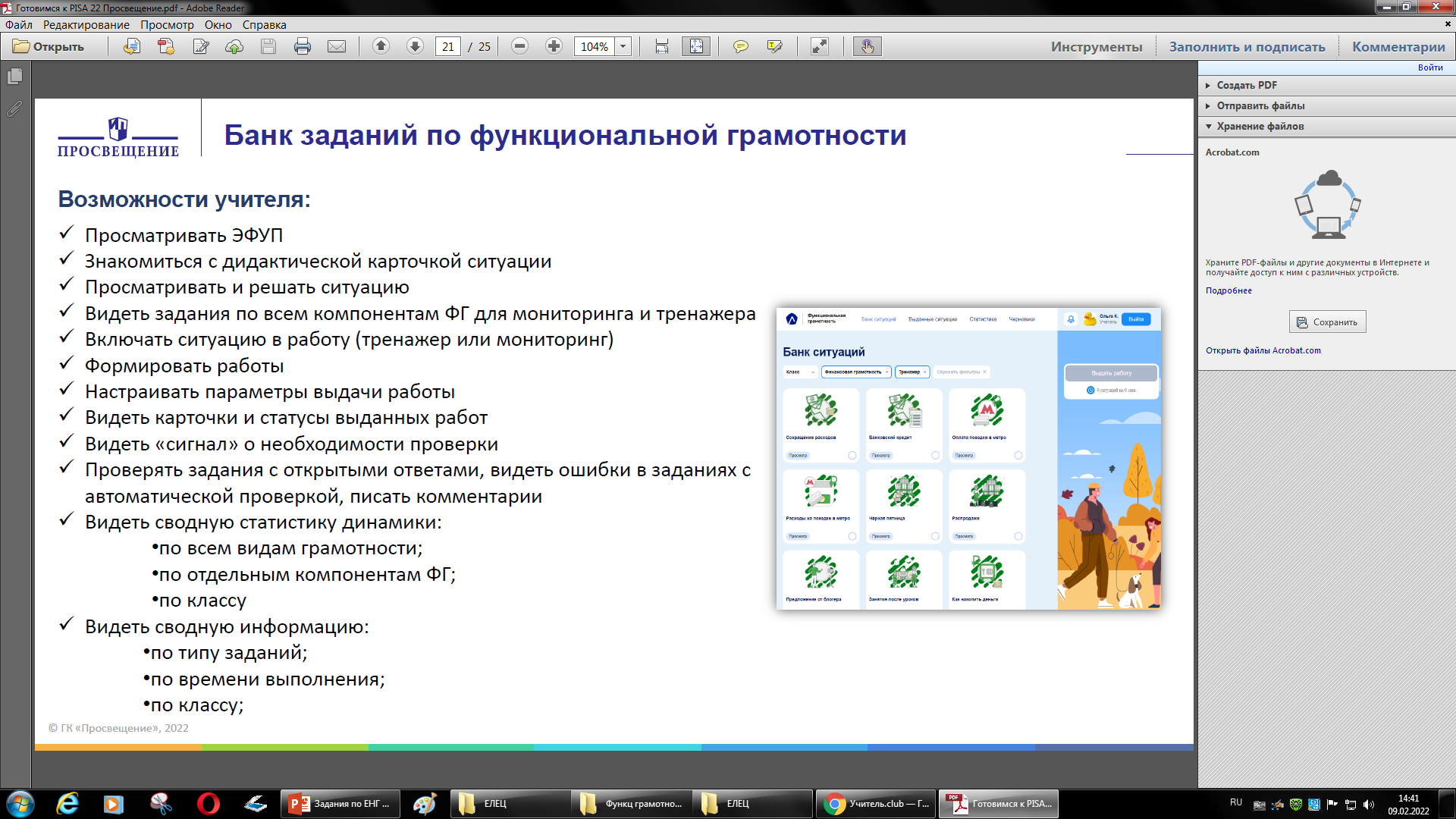 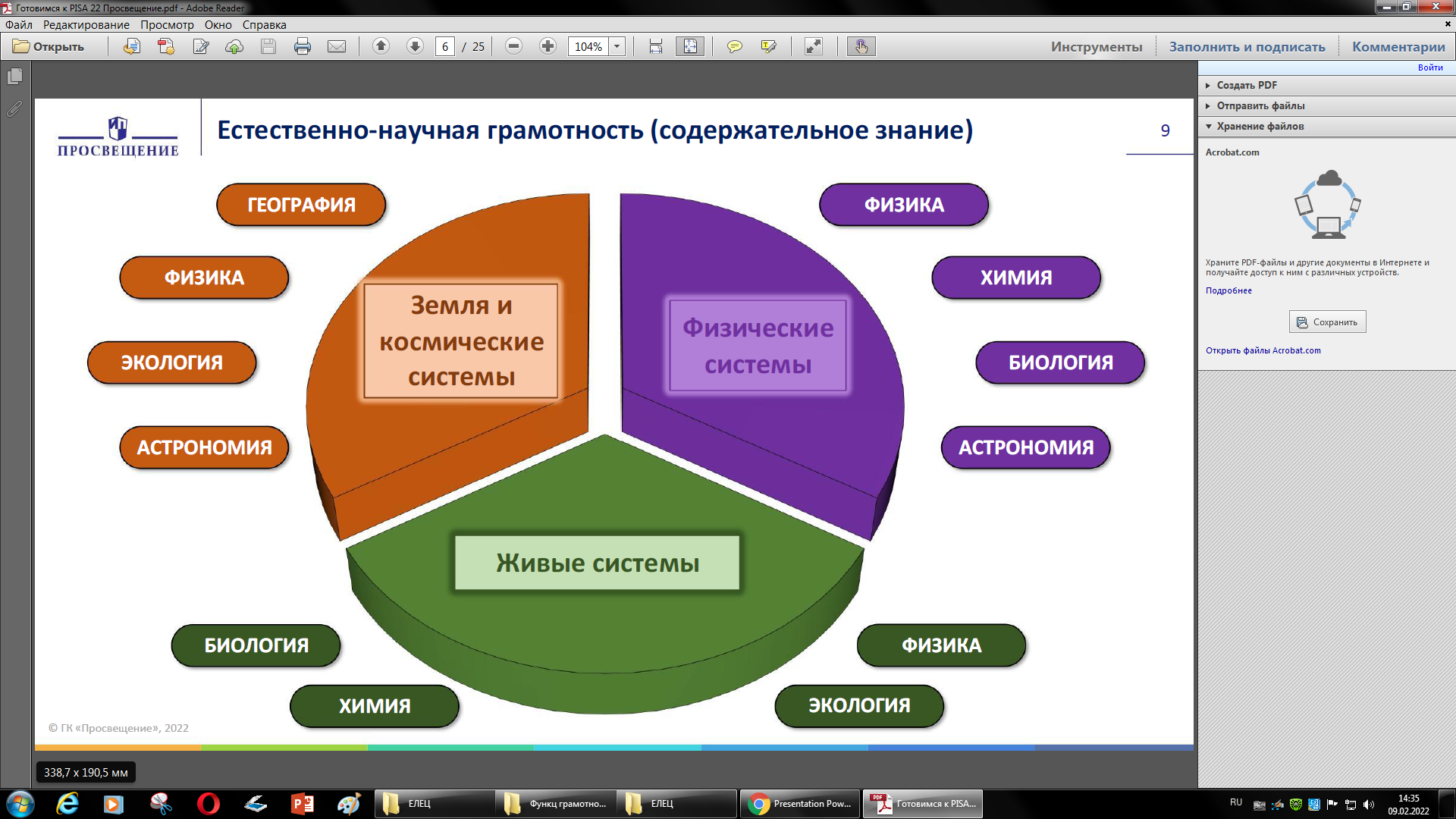 Взять диагностическую работу 2020г.
Вариант 1 , 9 класс